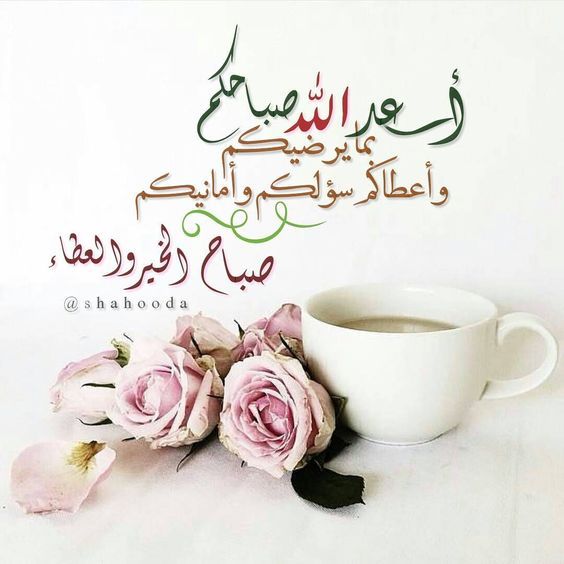 Mega goal.3.2Do you really need it? listen & discuss
1
2
Objectives
Describe a memorable advertisement
Match new words with their meanings
3
4
Name the advertisement that appeals to the reader’s desire to be special
Choose the advertisements that use statistics to sell their .products
6
5
Create an advertisemen
Point out the unnecessary item they bough
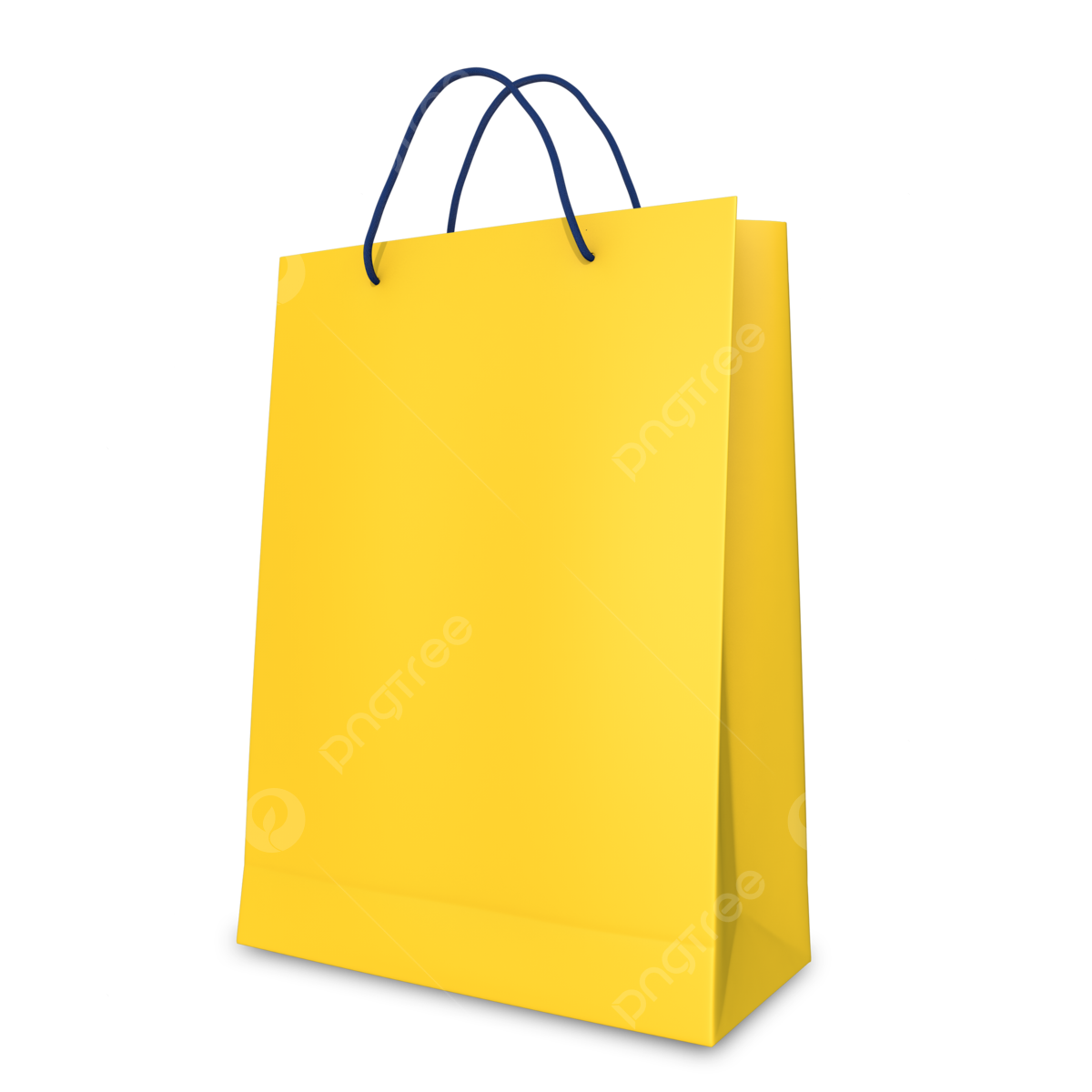 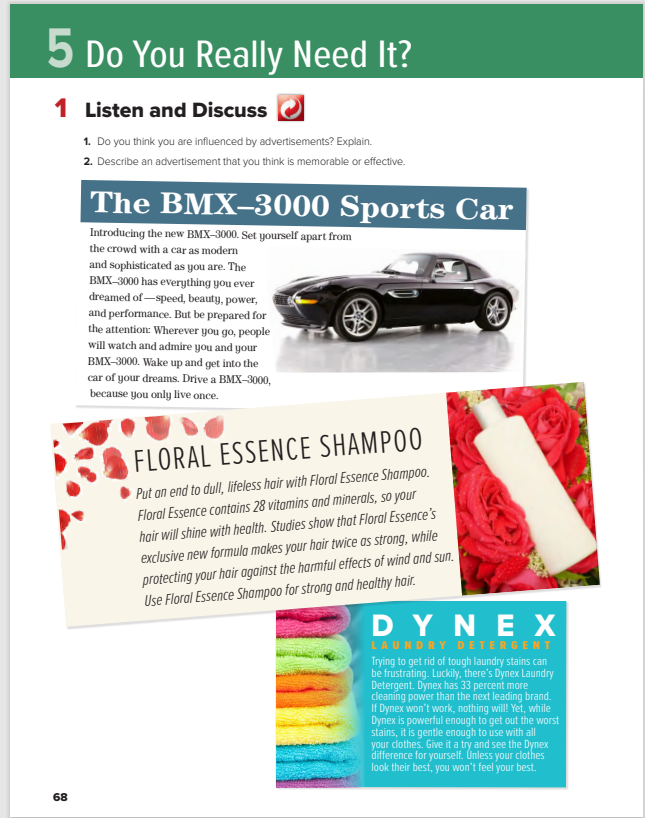 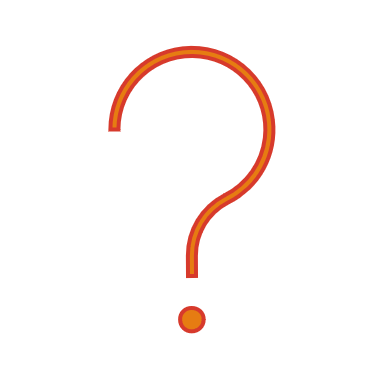 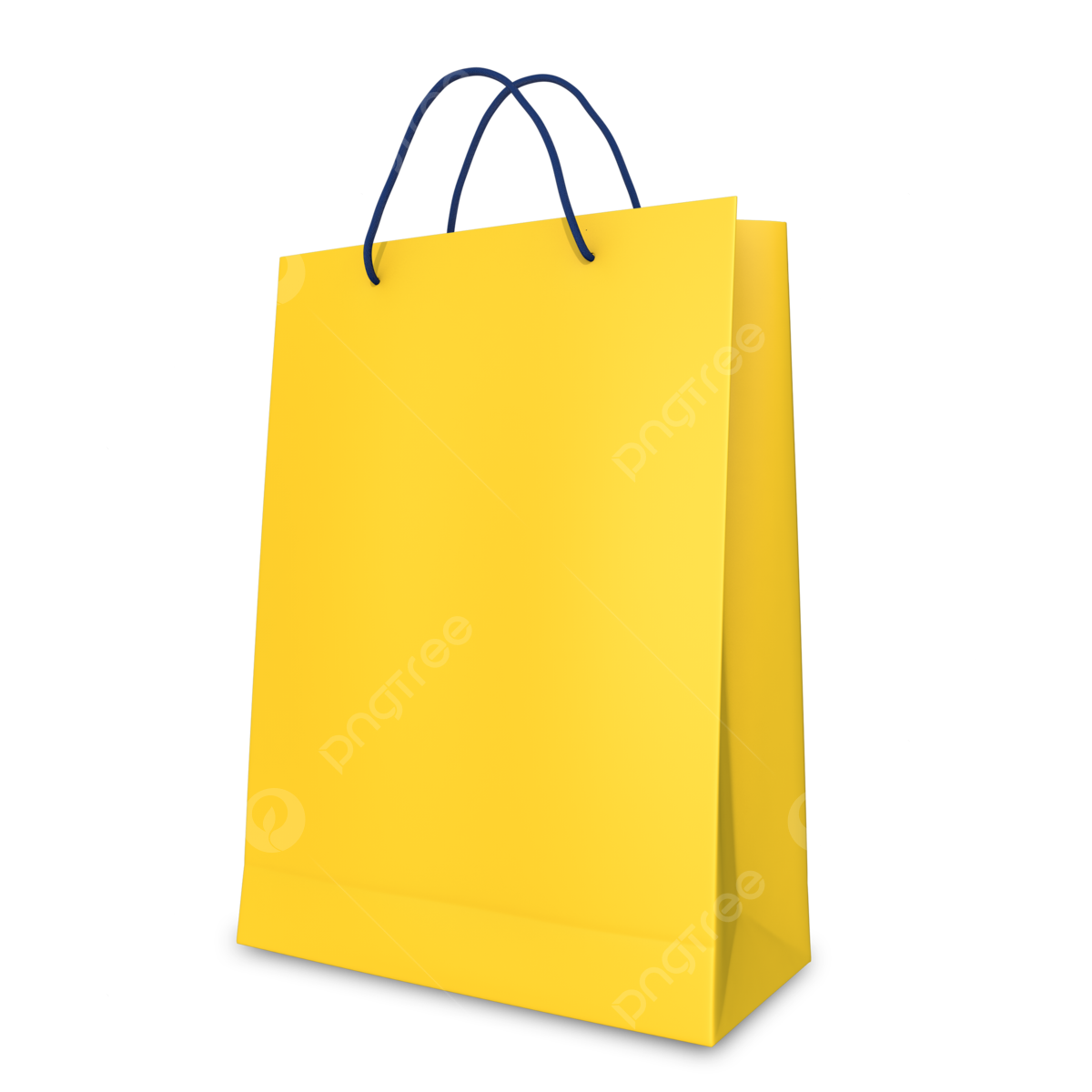 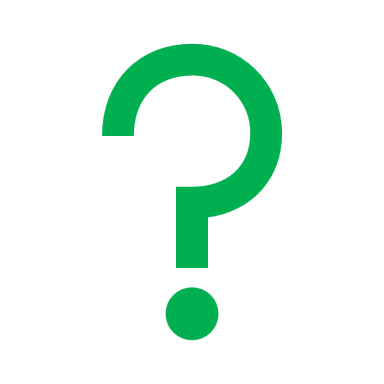 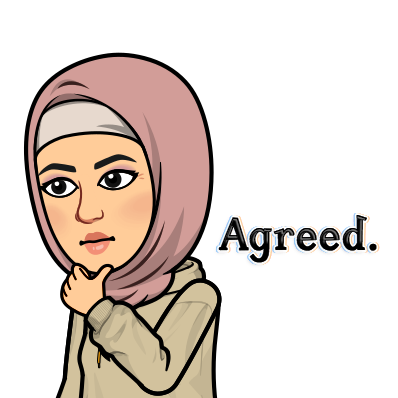 What do you think the unit will be about?
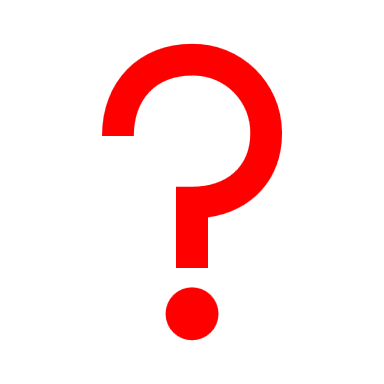 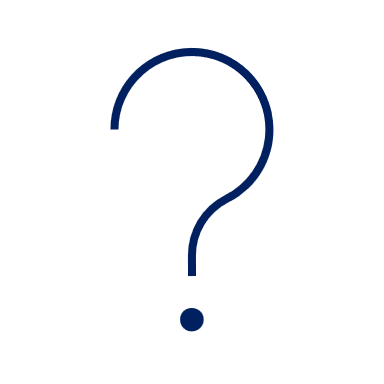 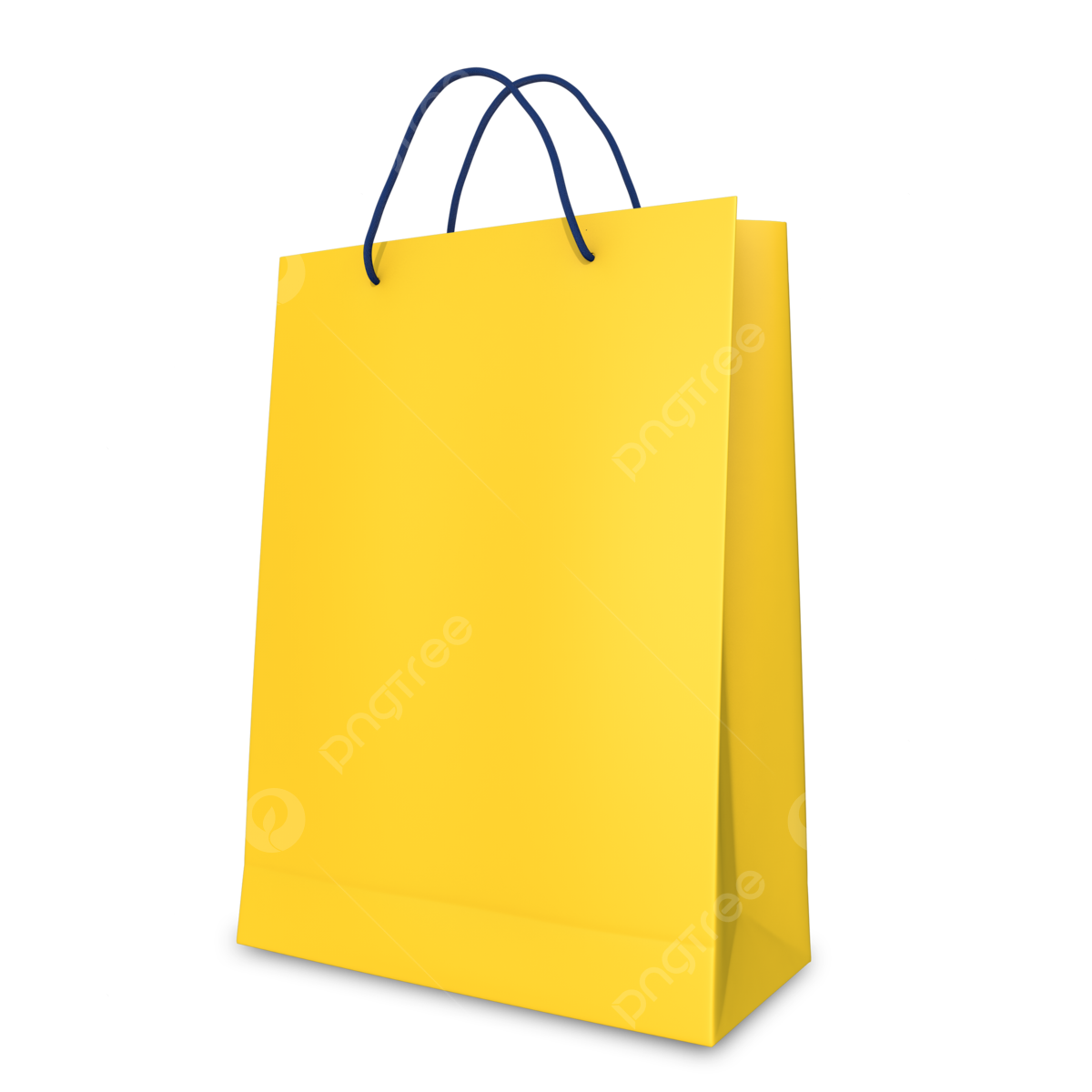 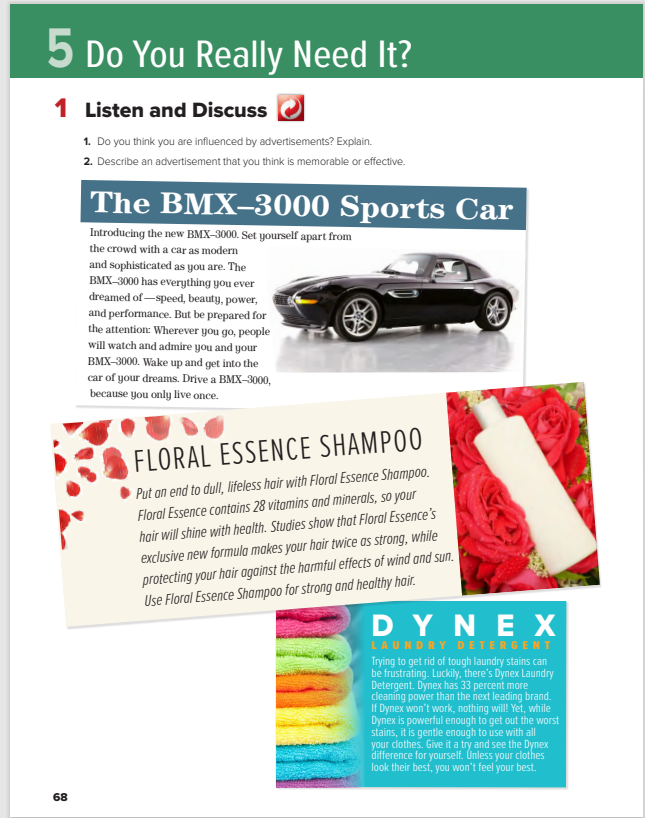 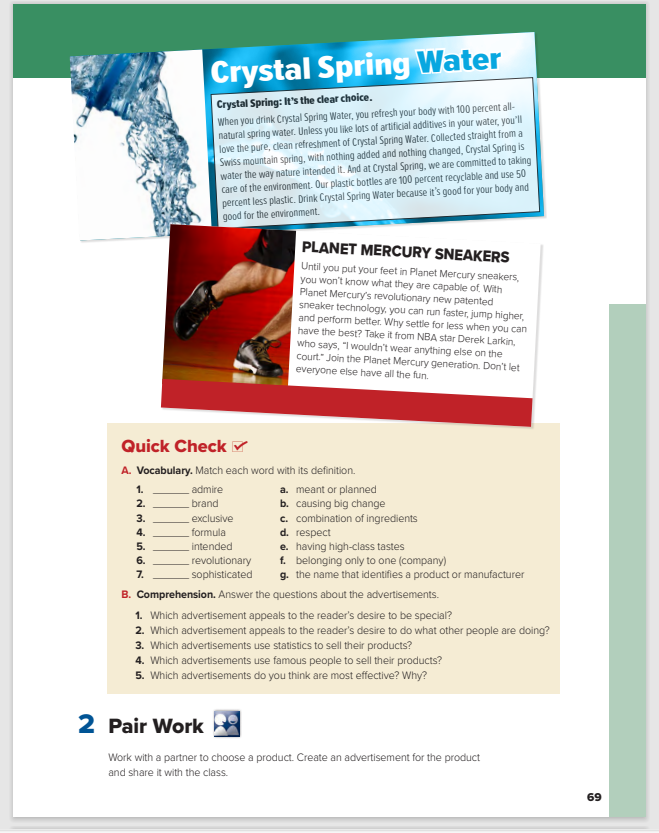 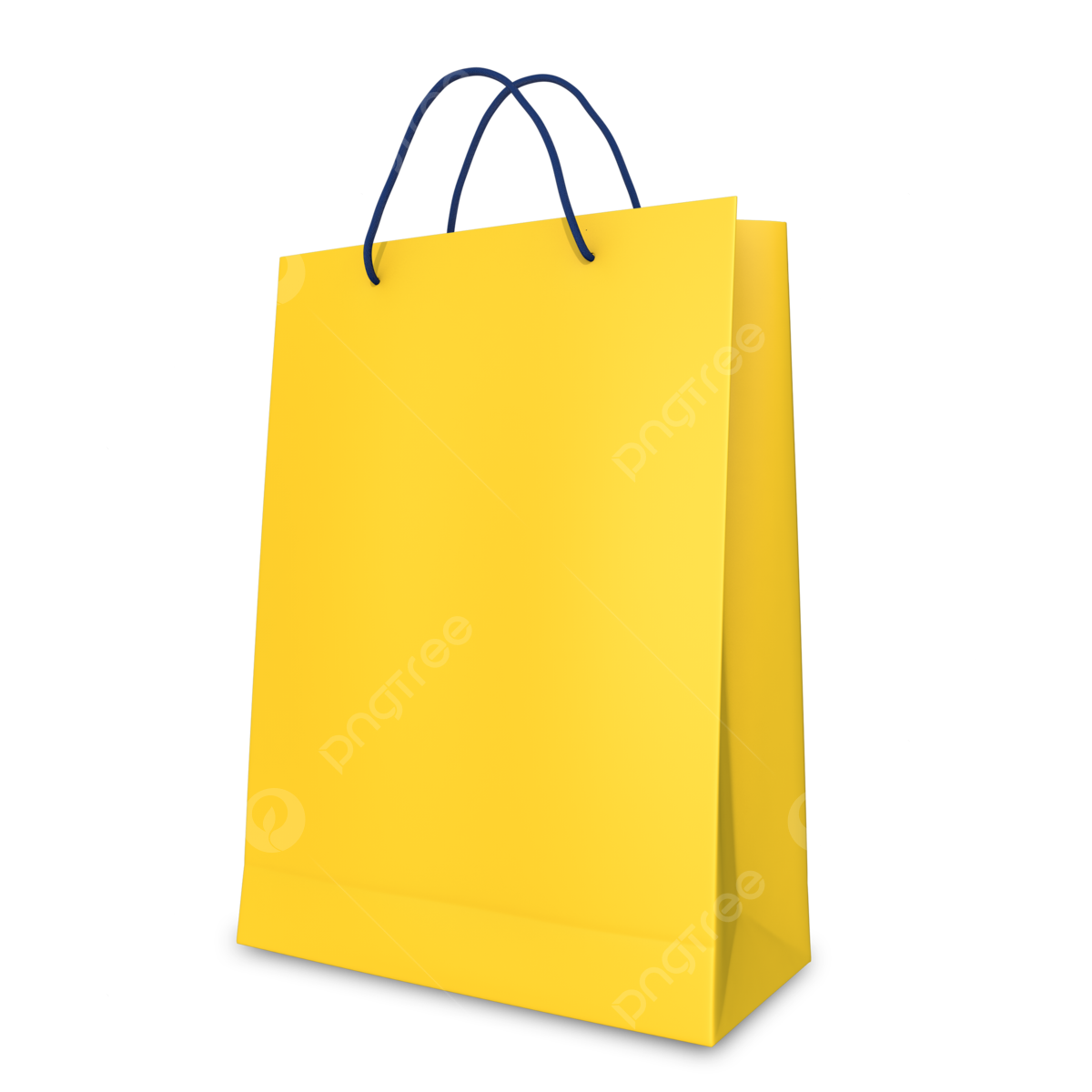 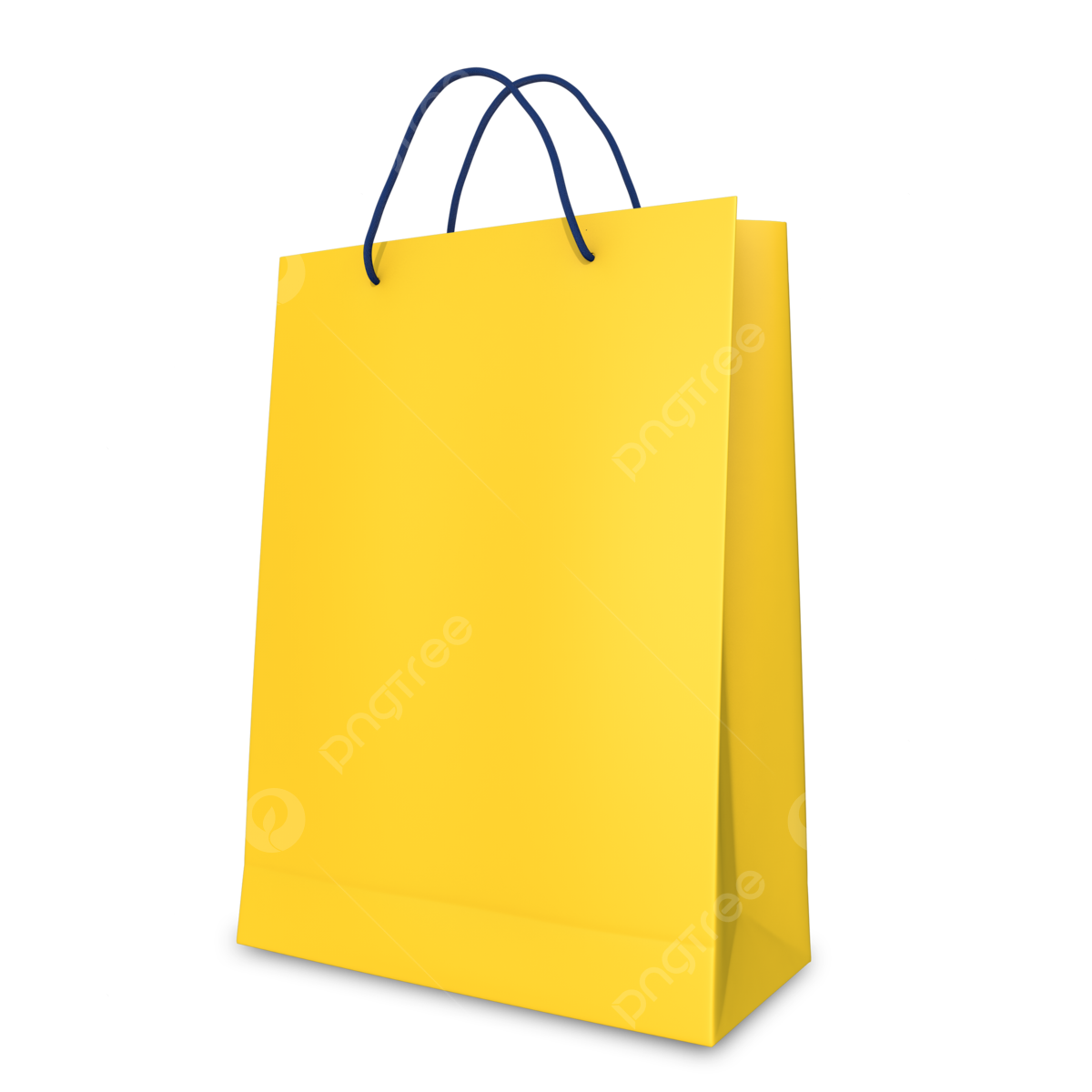 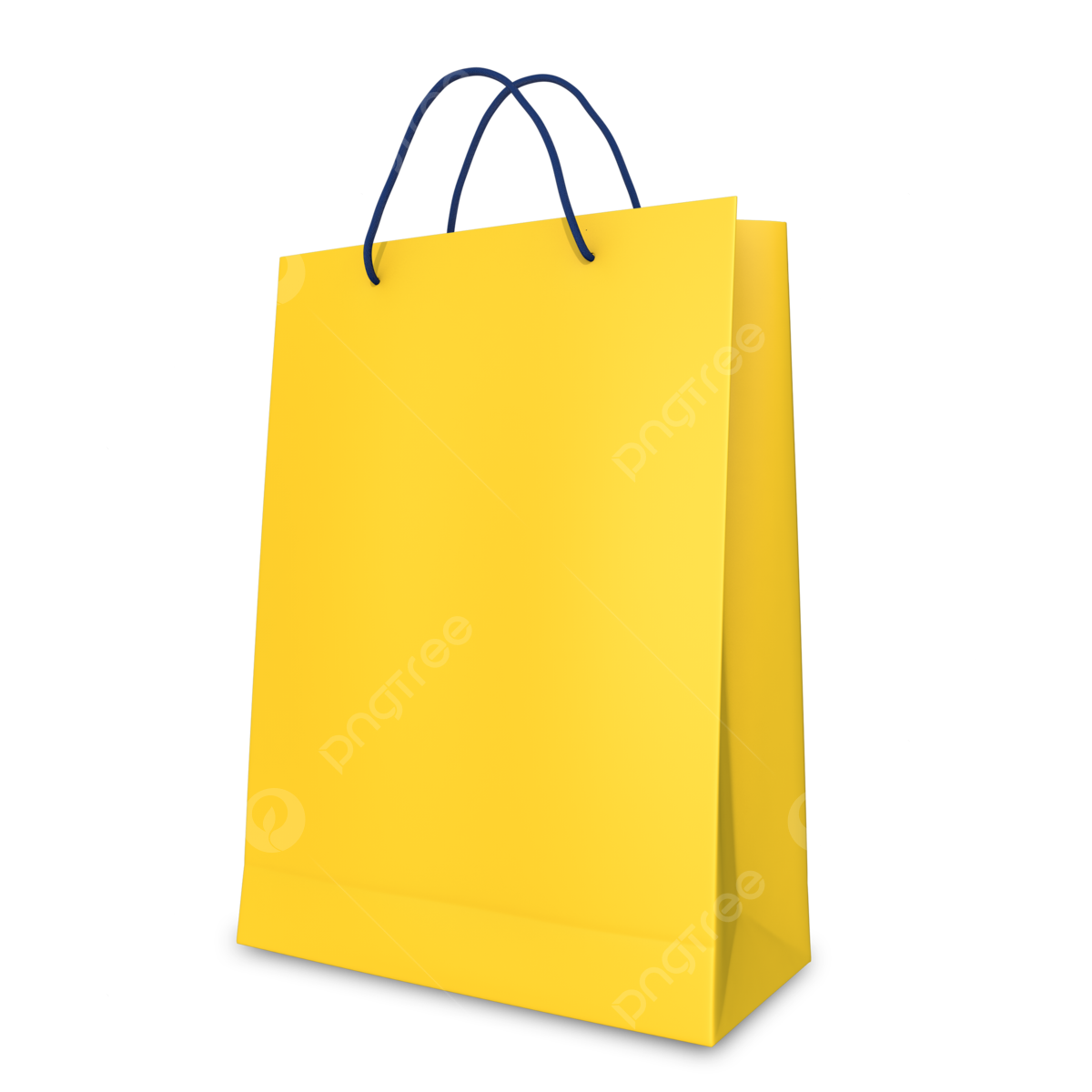 Students Book 

P.68-69
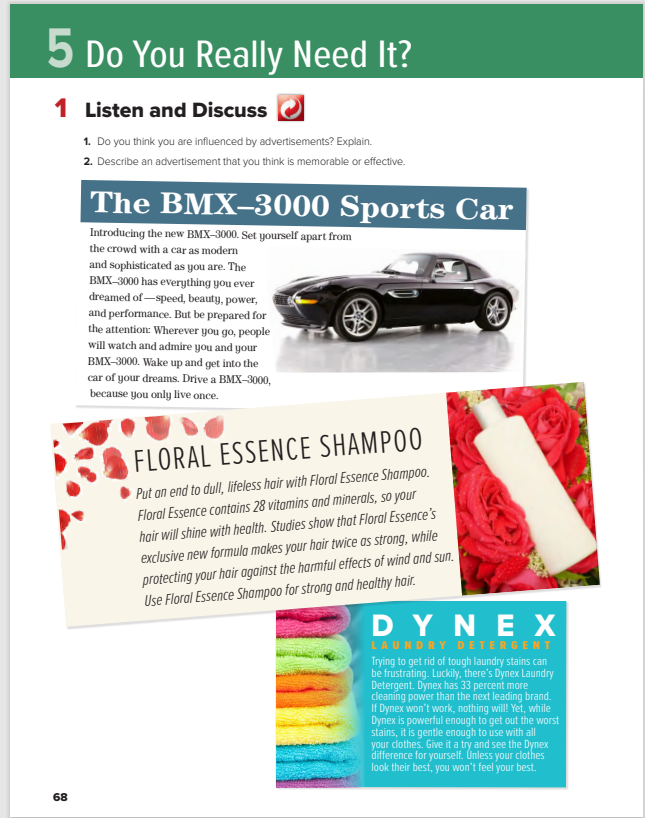 What do you think the unit will be about?
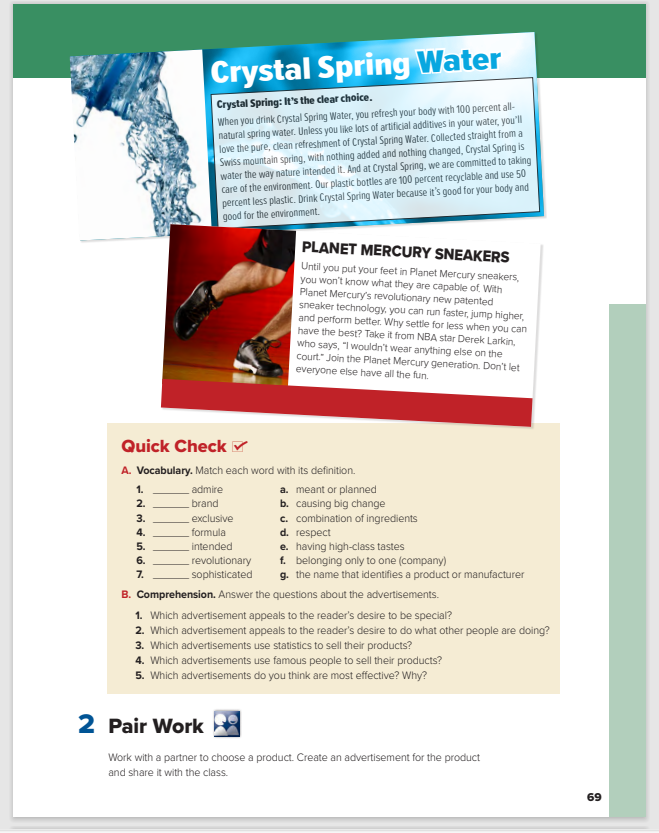 (advertising and consumer products)
When you want to buy something, do you ever ask yourself Do I really need this?
What is the purpose of advertisements?
to make people buy things
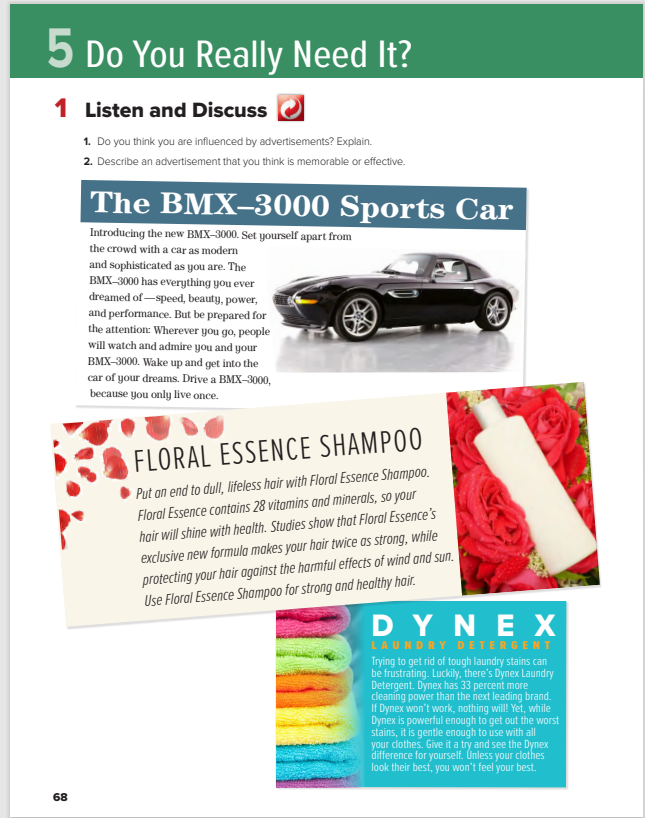 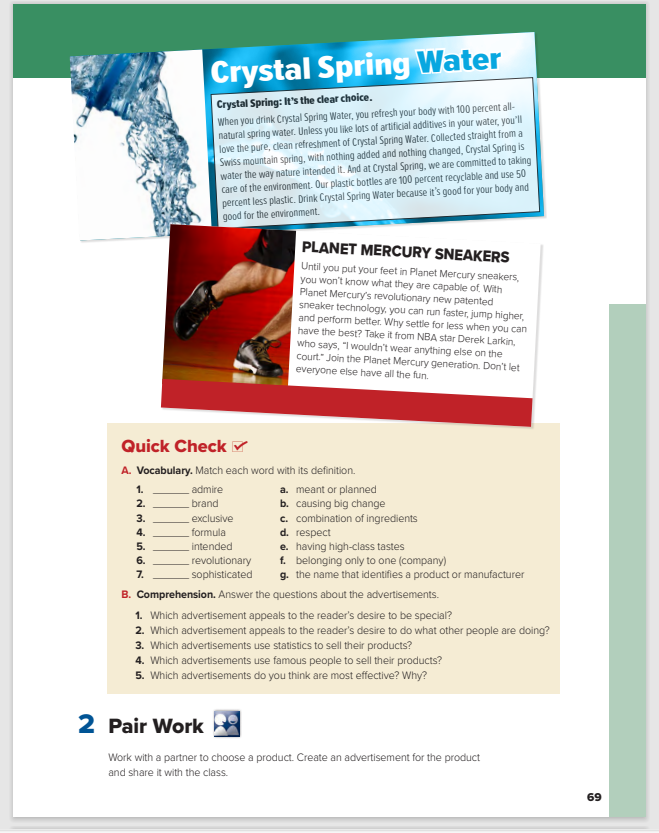 Do you think you are influenced by advertisements? Explain.

 2. Describe an advertisement that you think is memorable or effective.
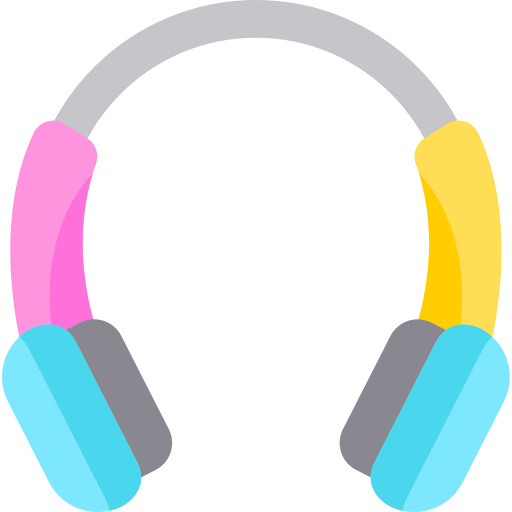 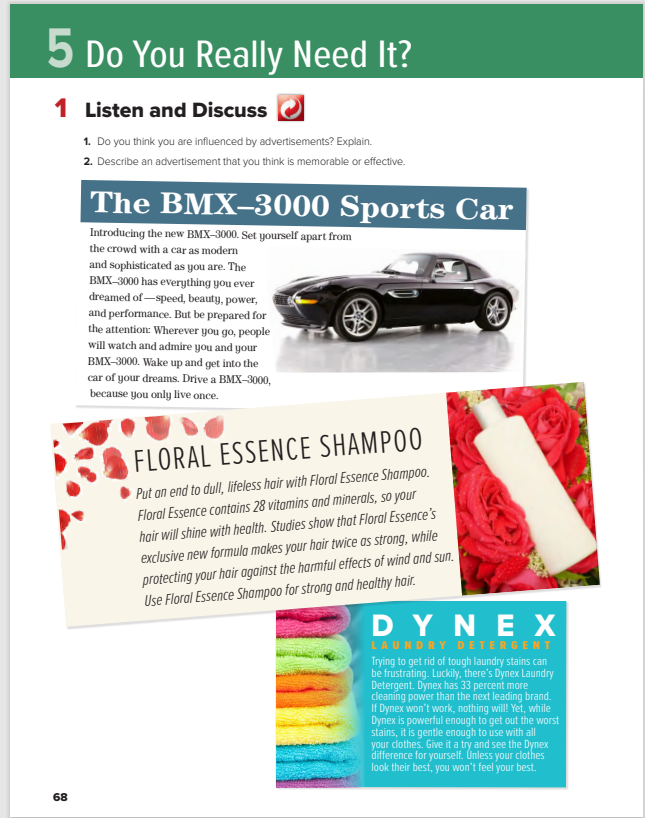 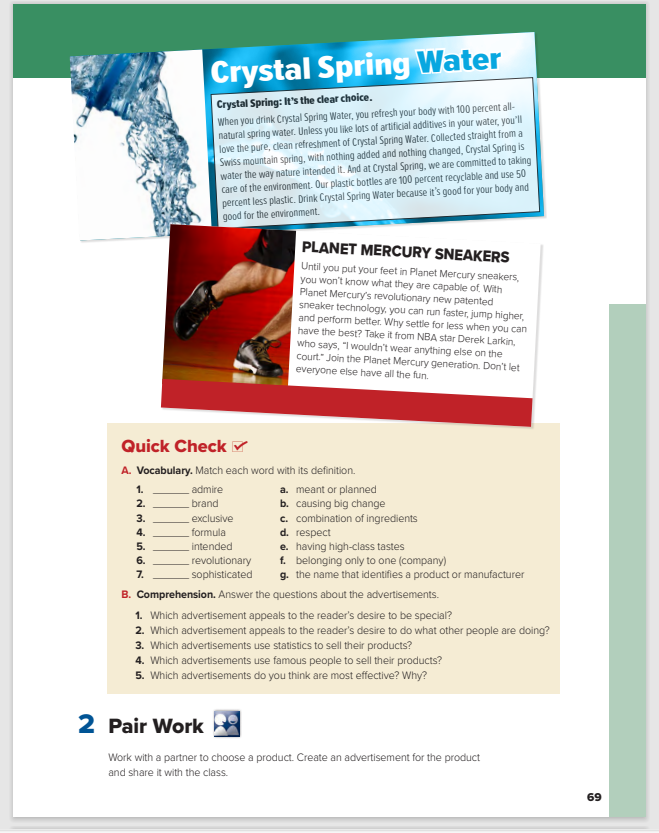 listen with your books closed
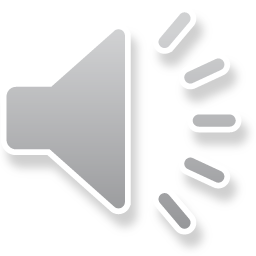 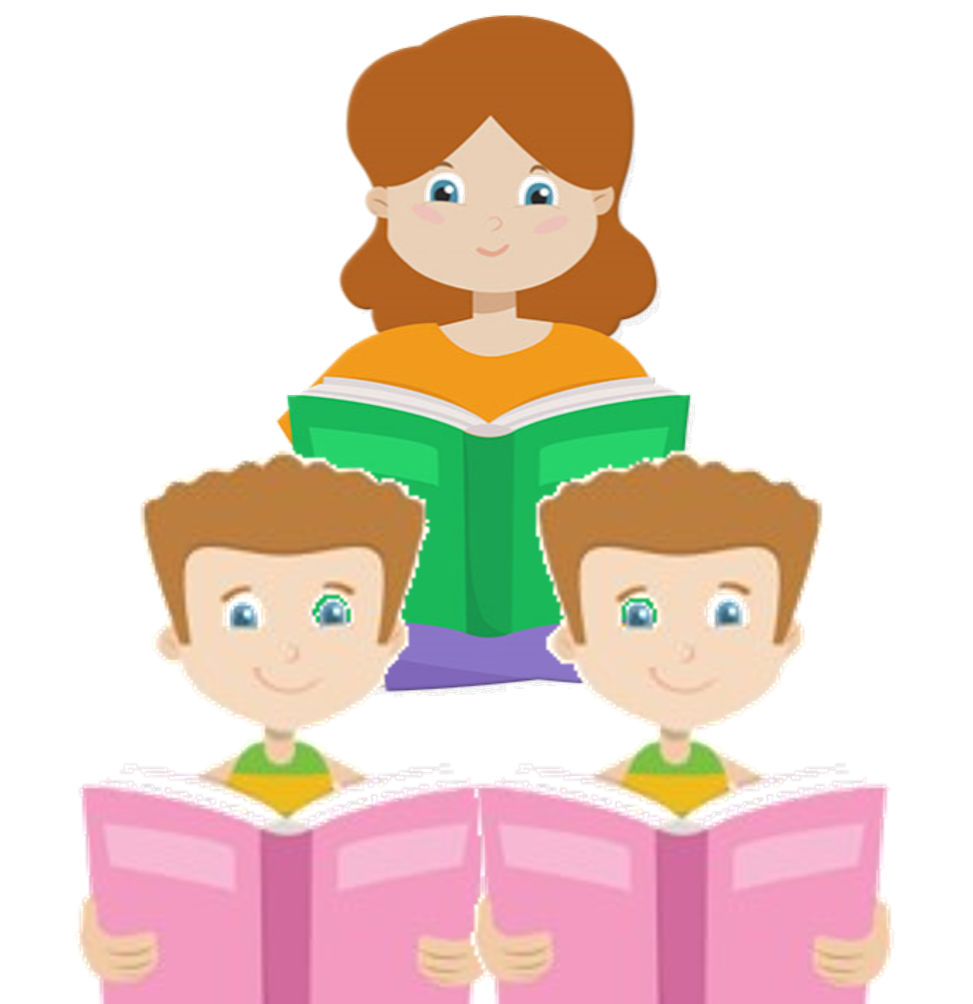 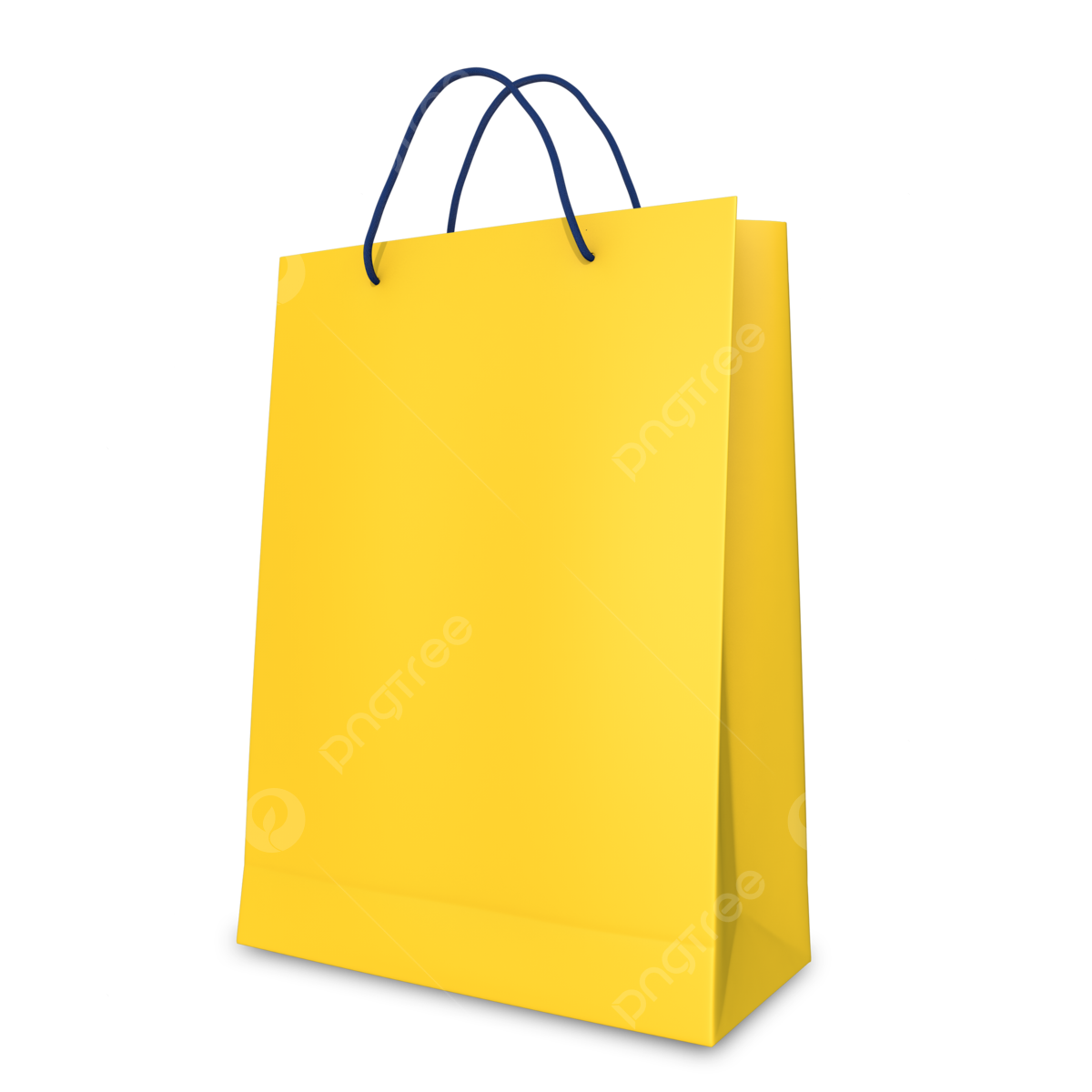 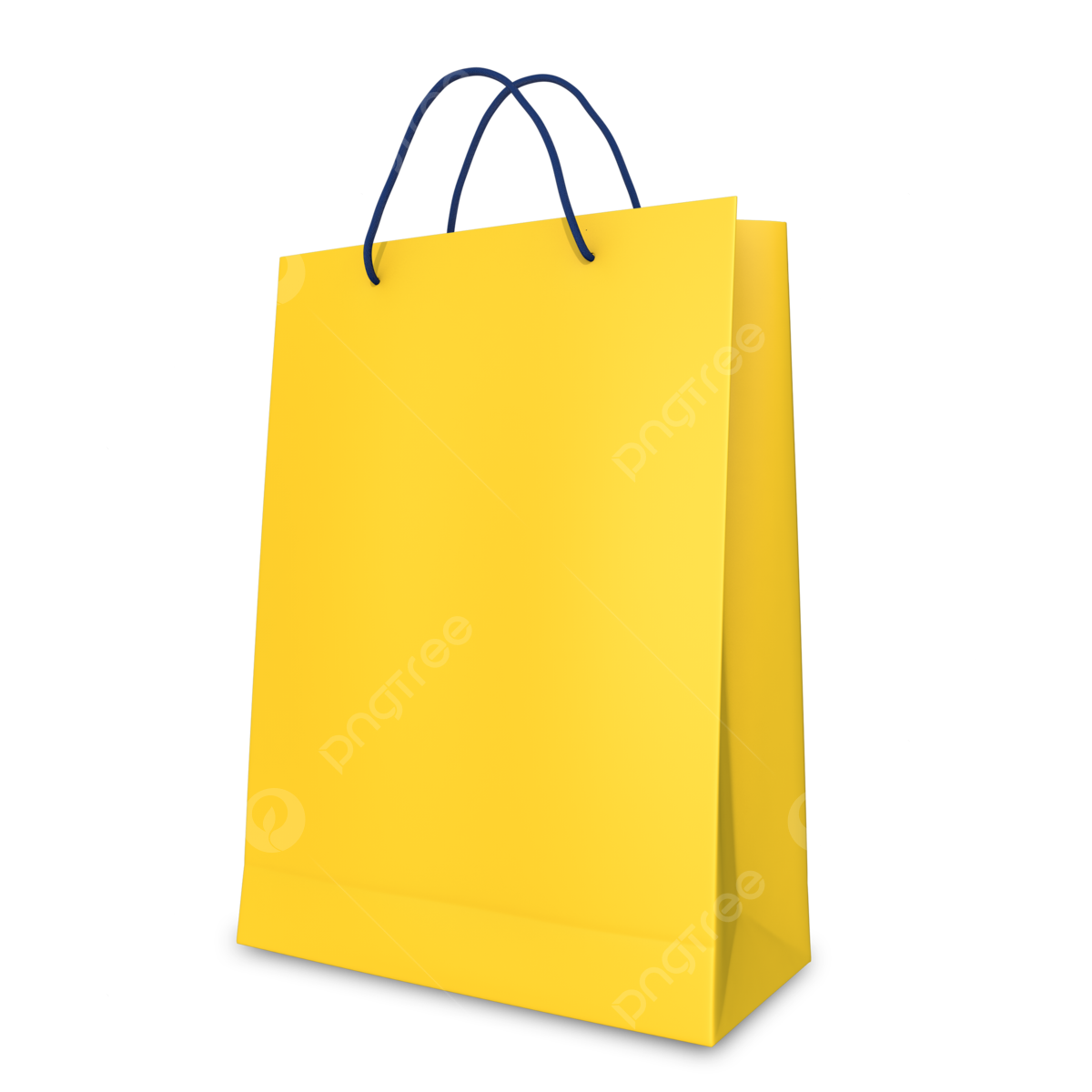 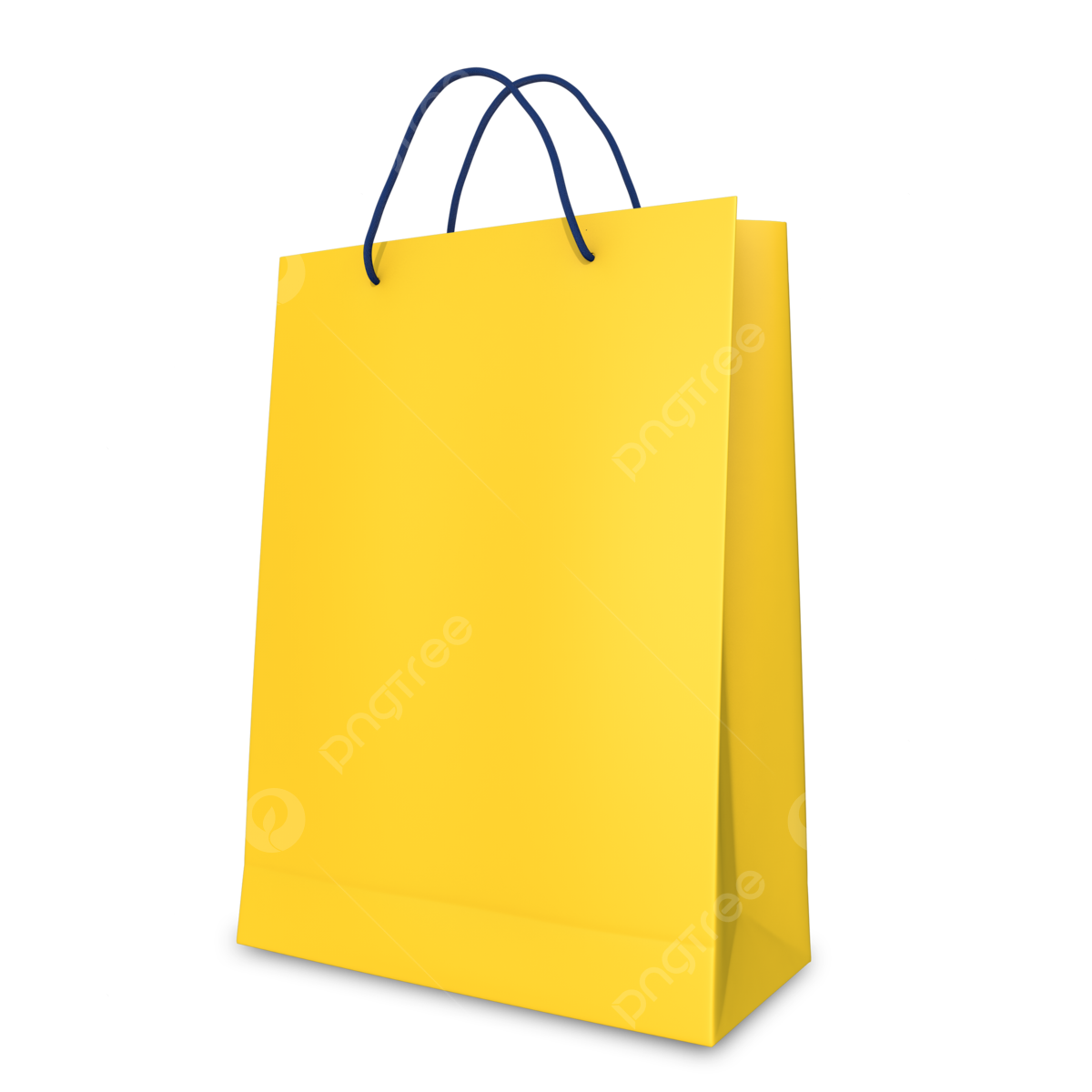 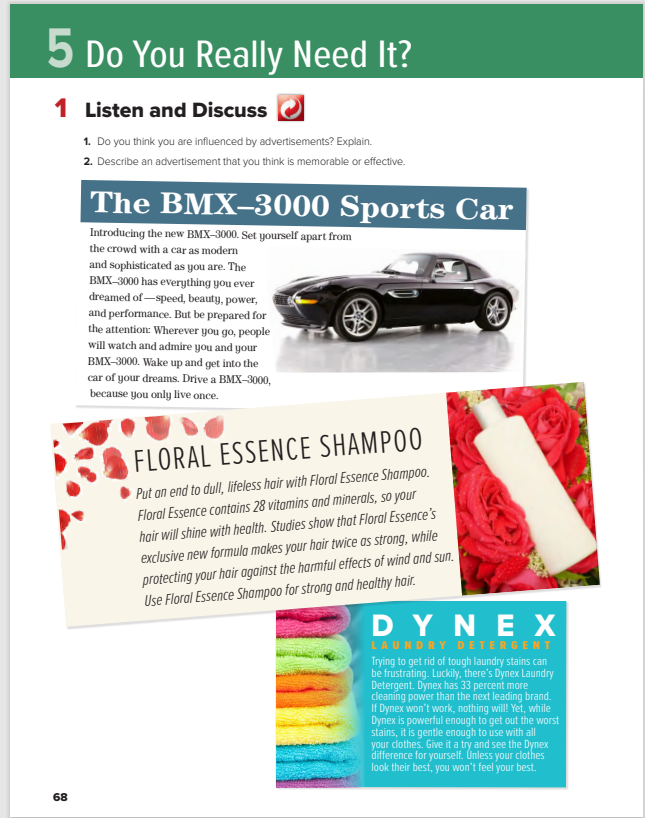 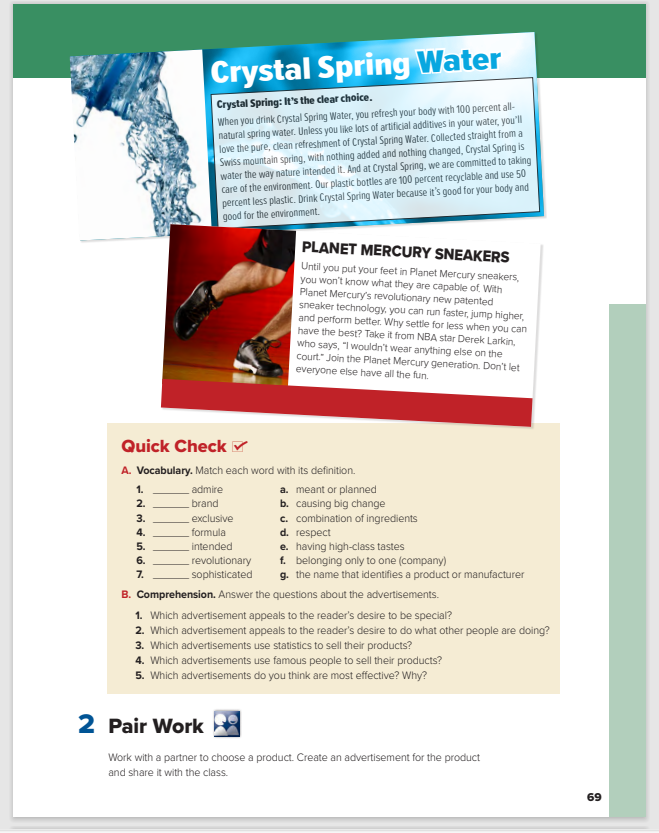 Open  your books
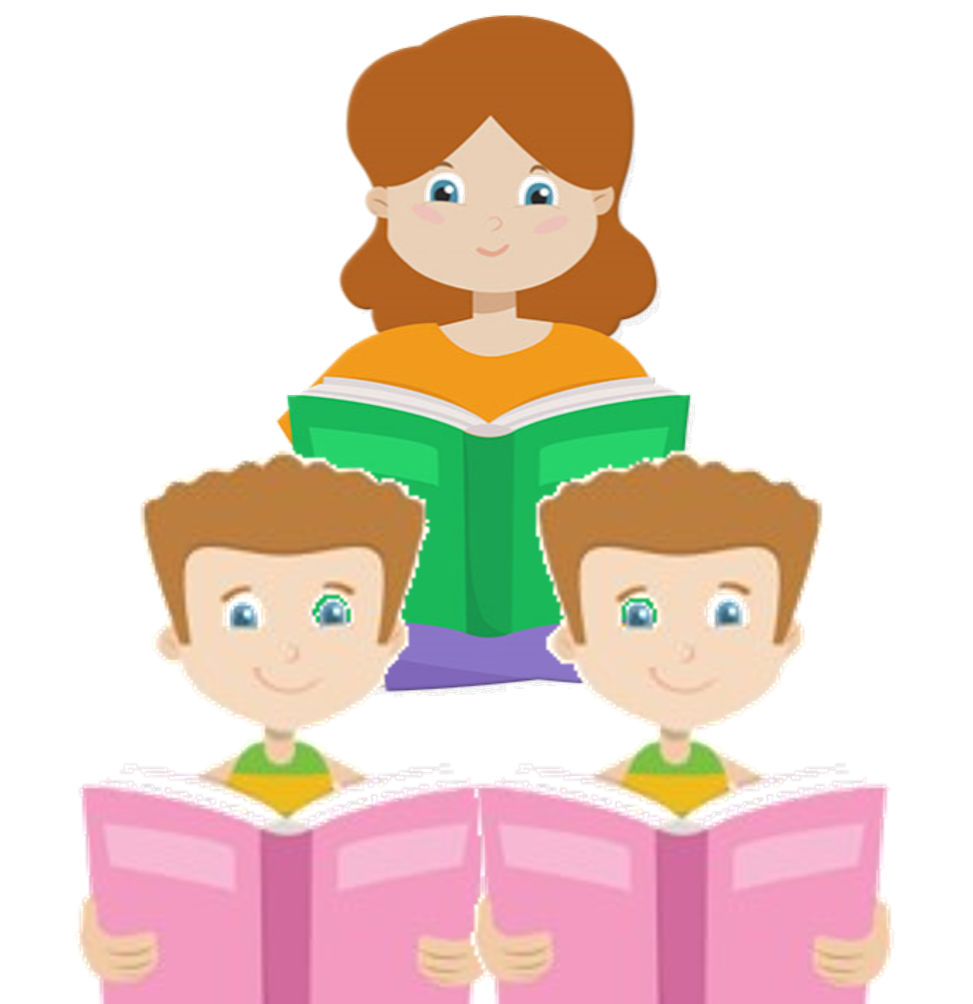 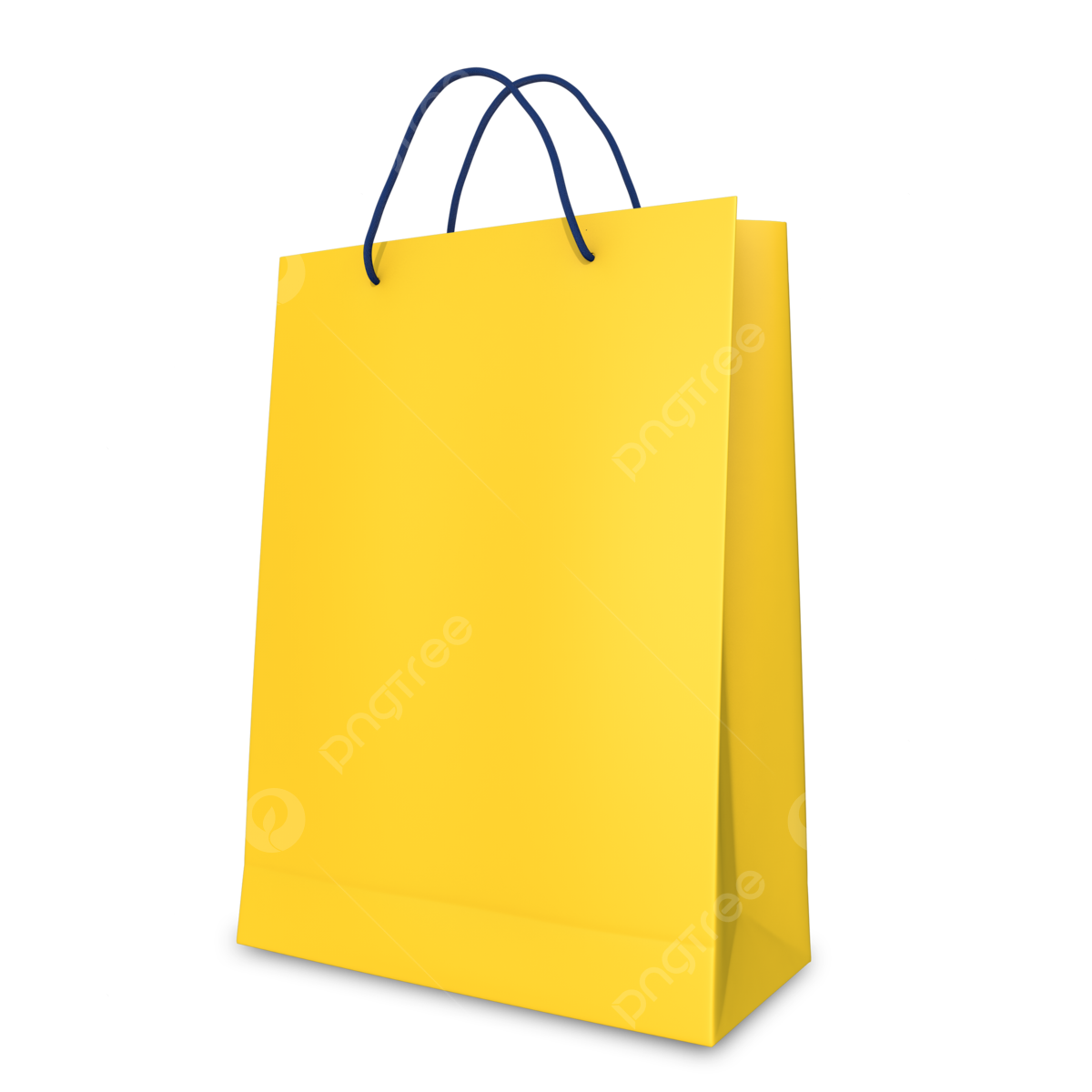 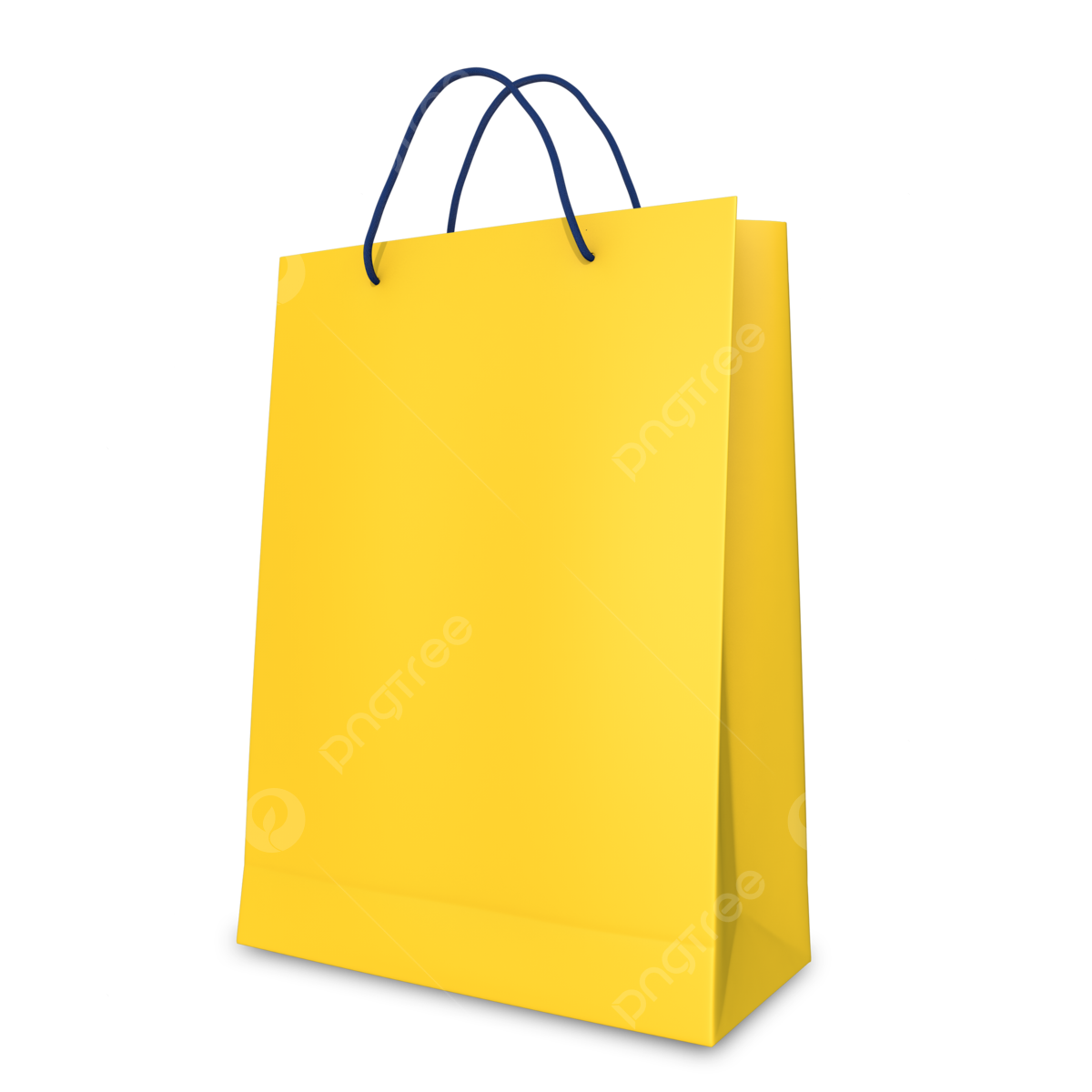 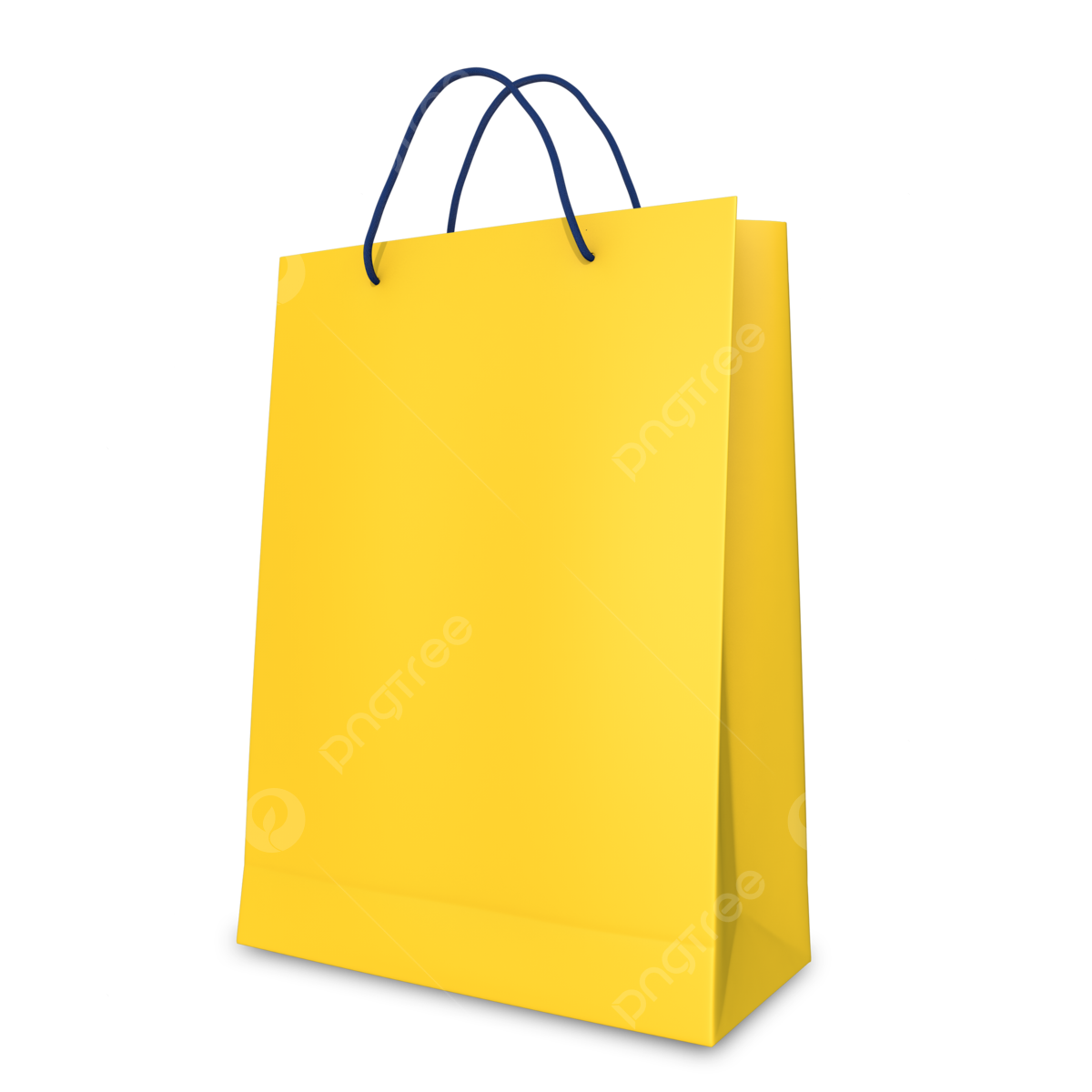 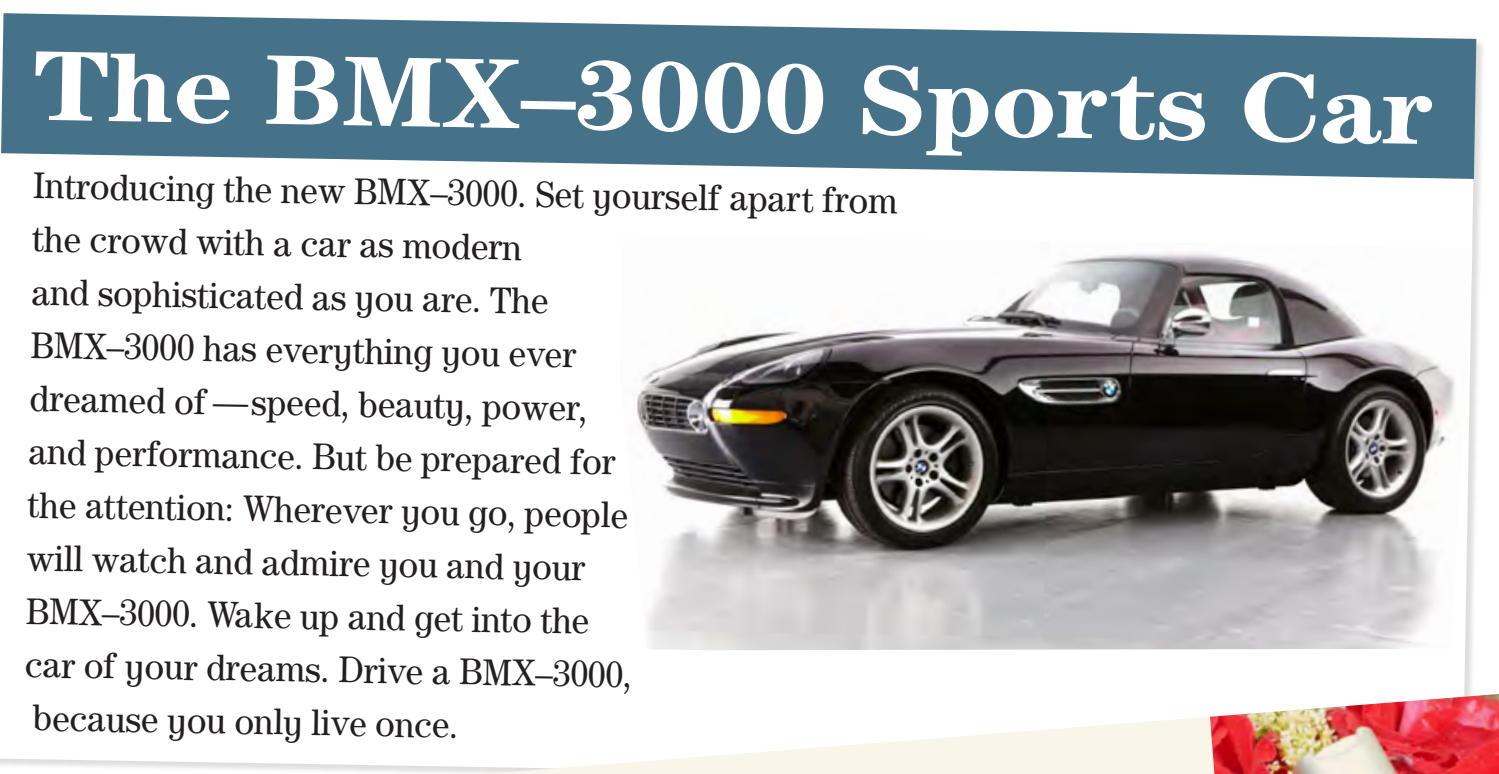 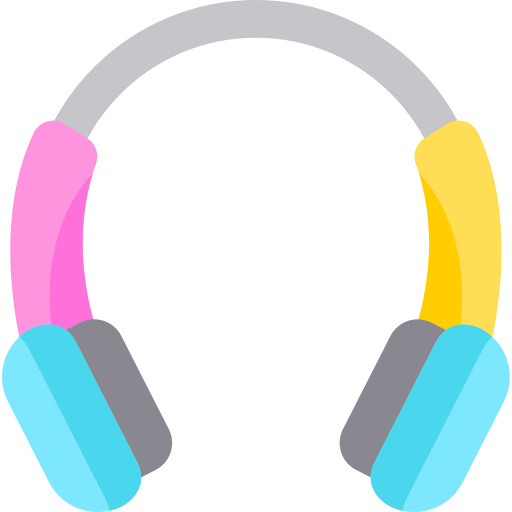 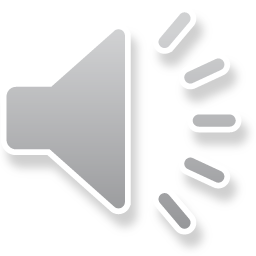 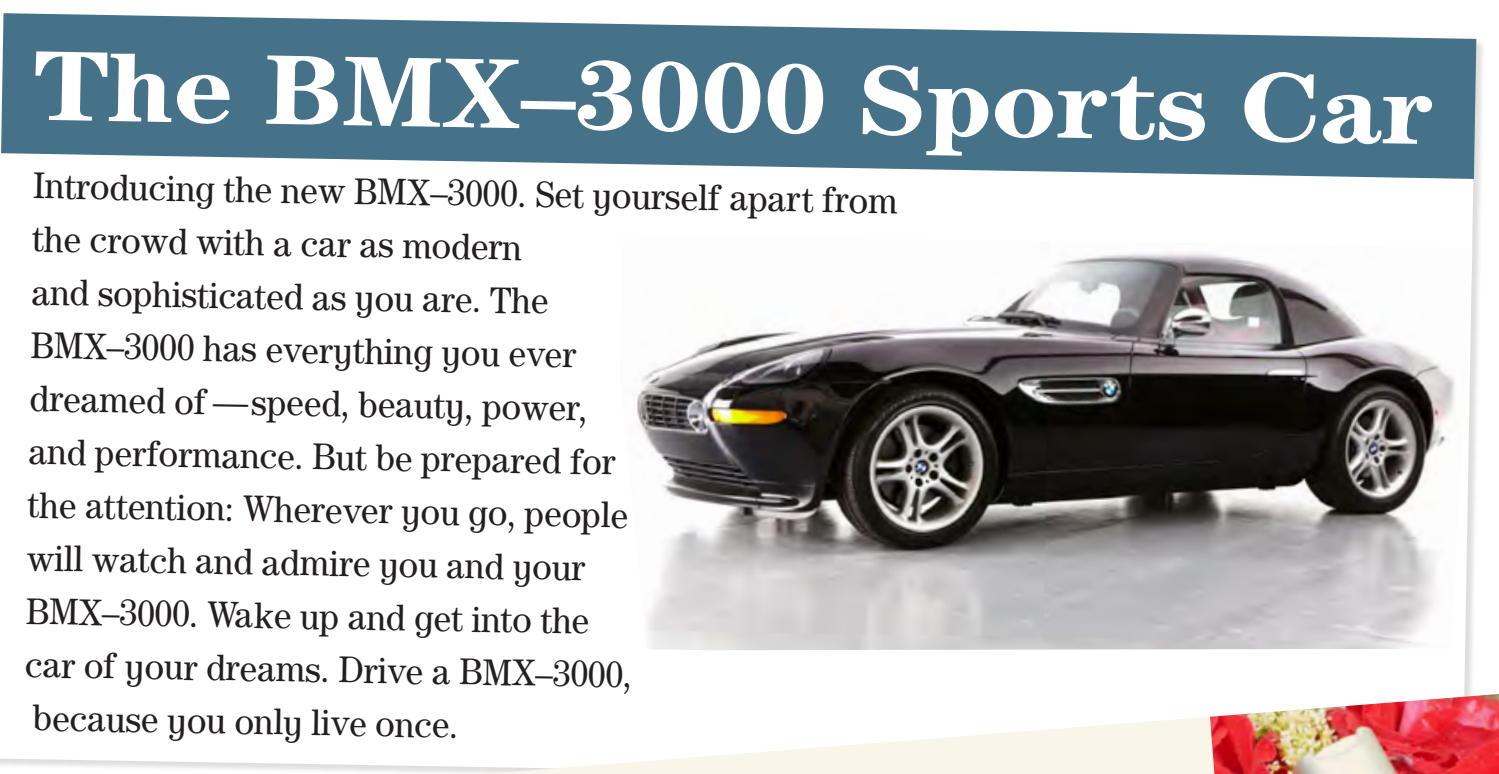 What will happen if you drive this car?
What kind of car is this?
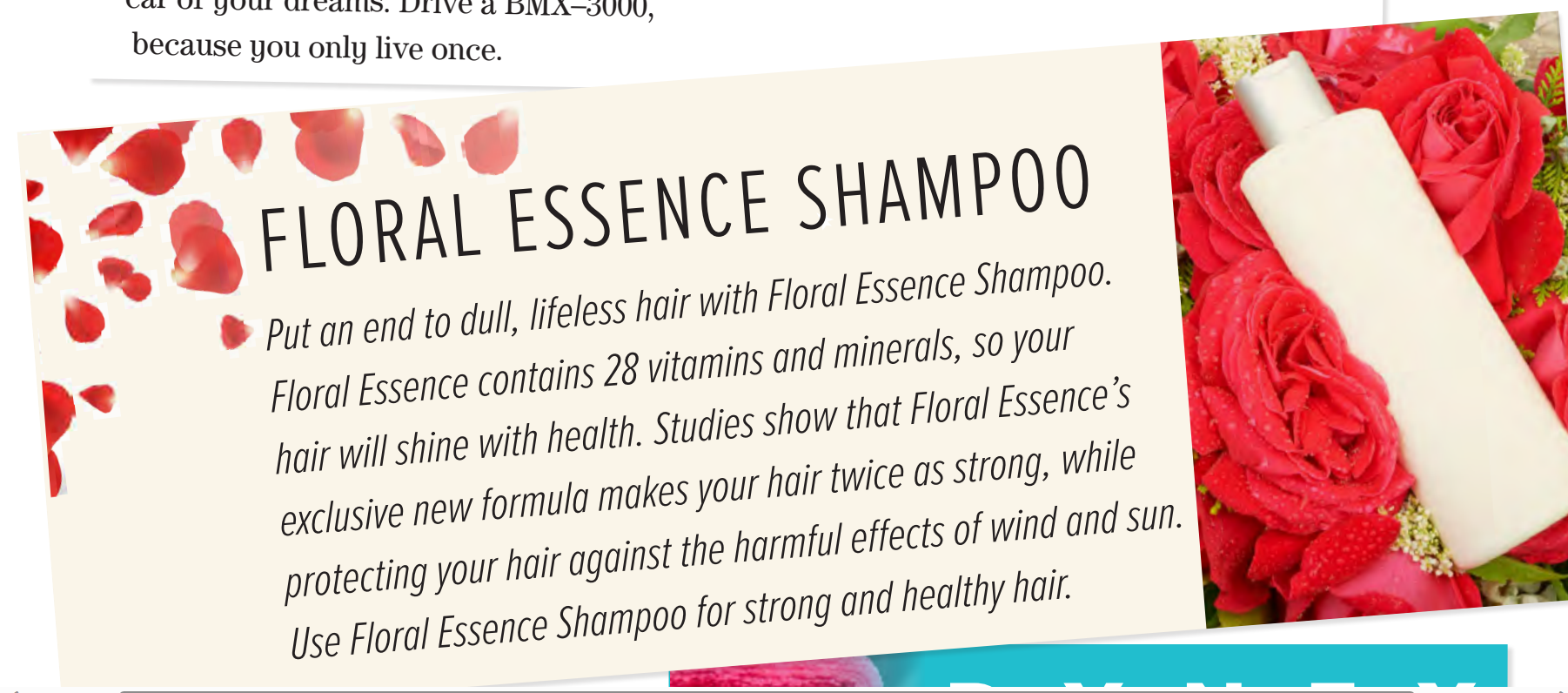 a fast, beautiful sports car
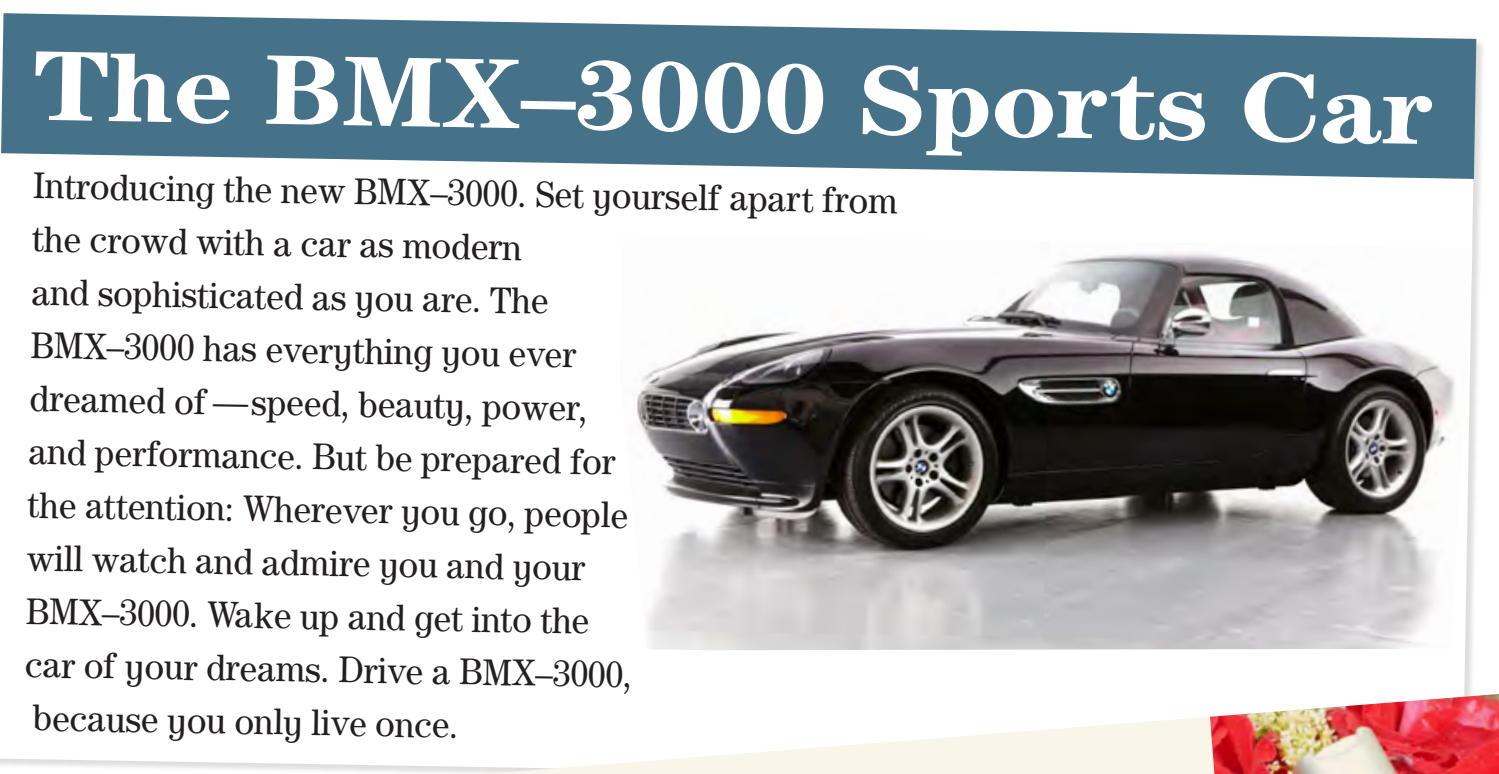 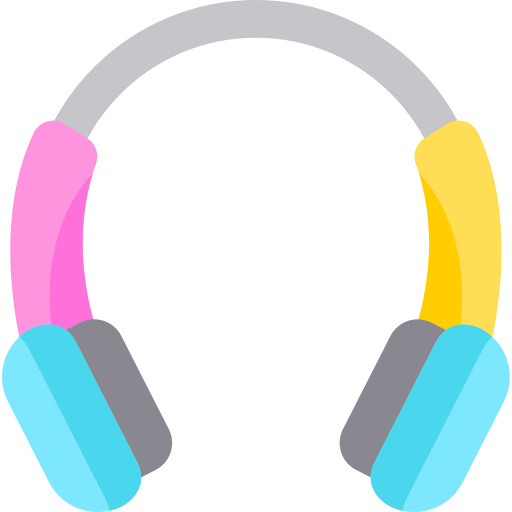 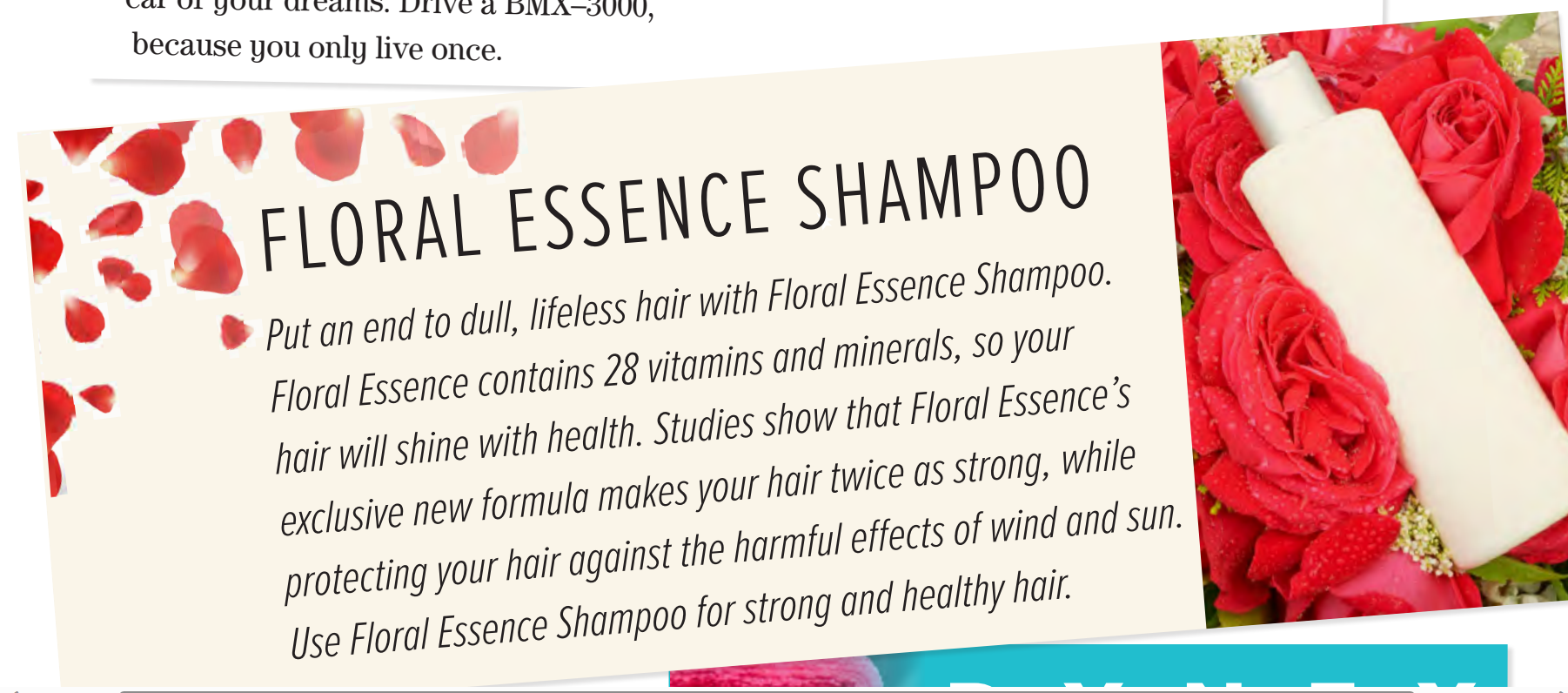 What will happen if you use this shampoo? What have studies shown?
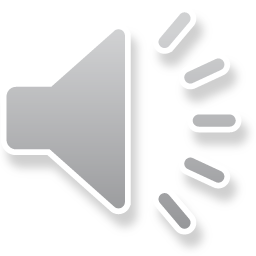 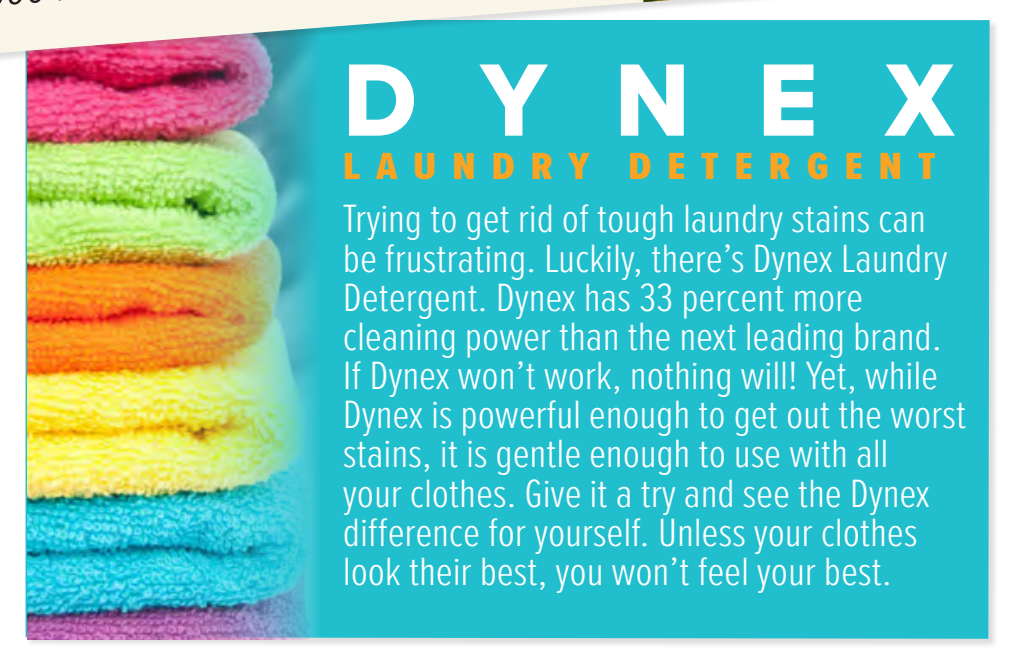 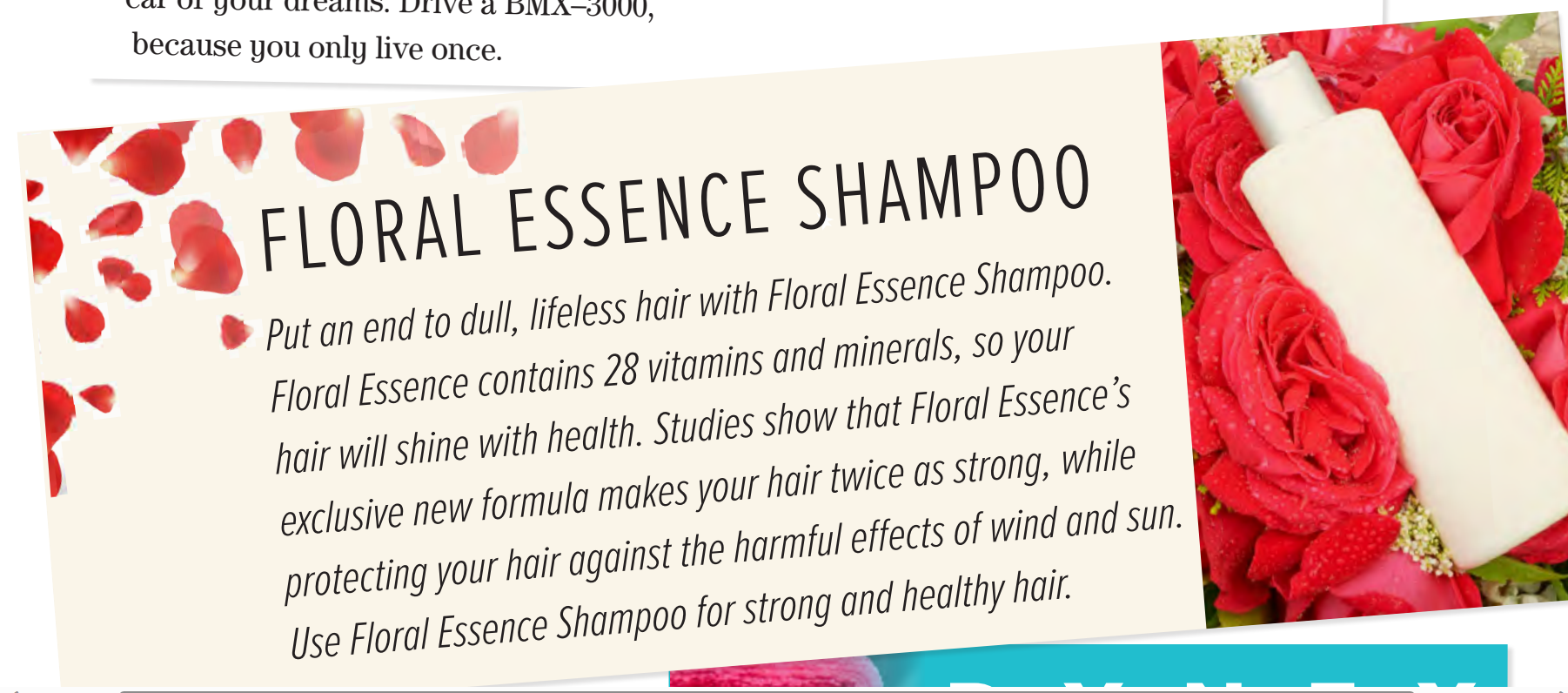 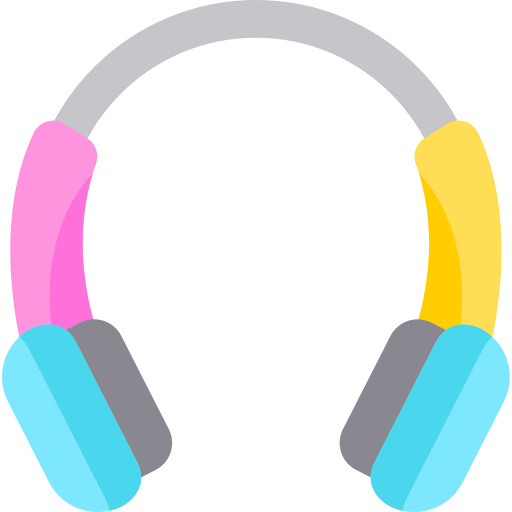 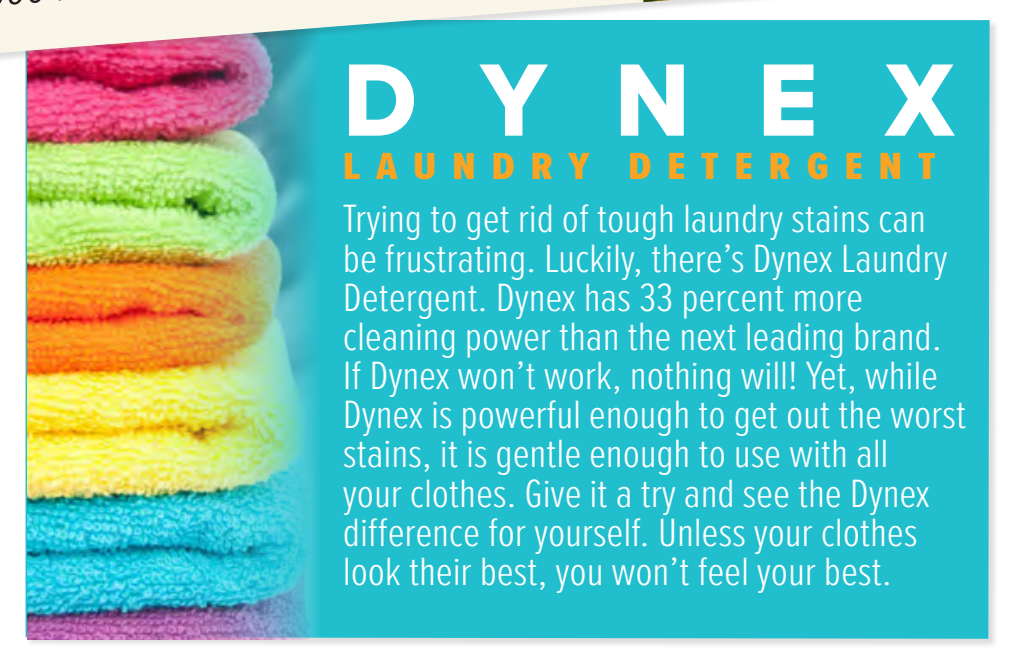 Why is this detergent better than others? 
What can this detergent do?
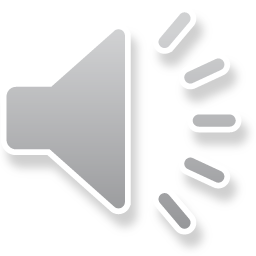 (It contains more cleaning power.
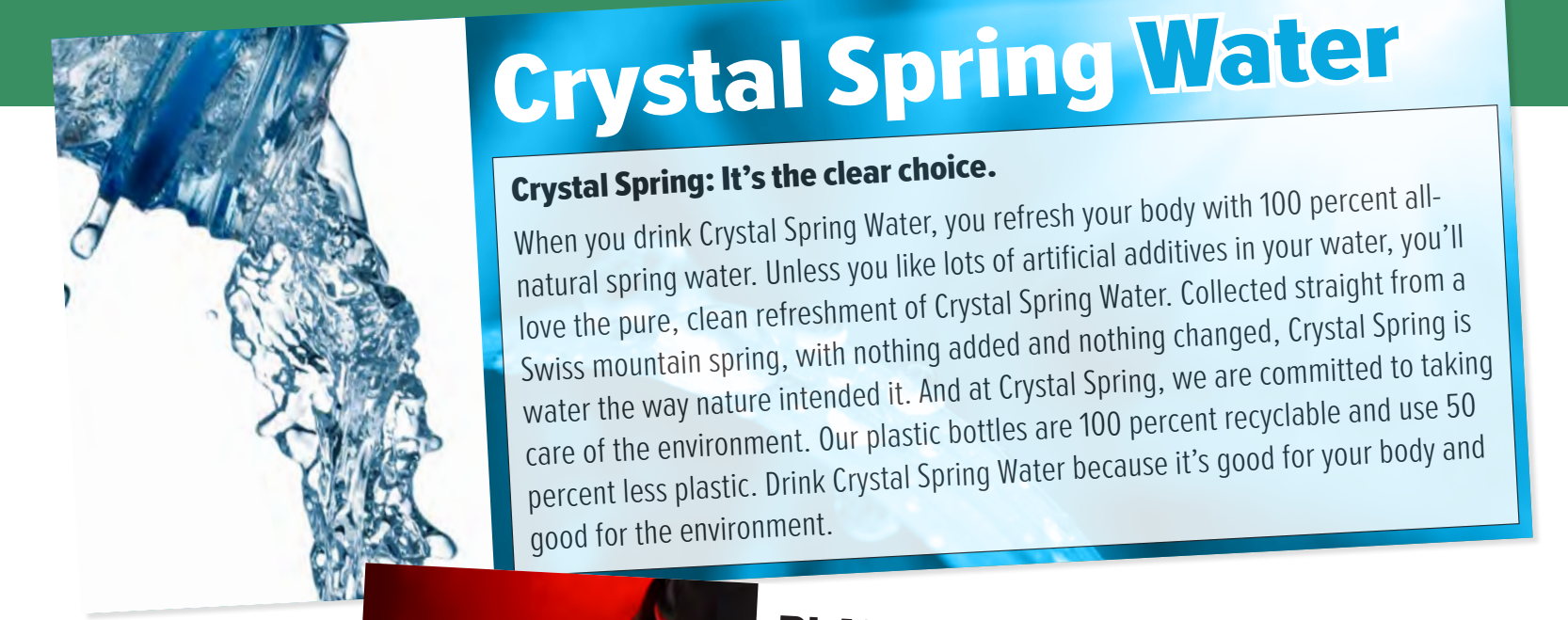 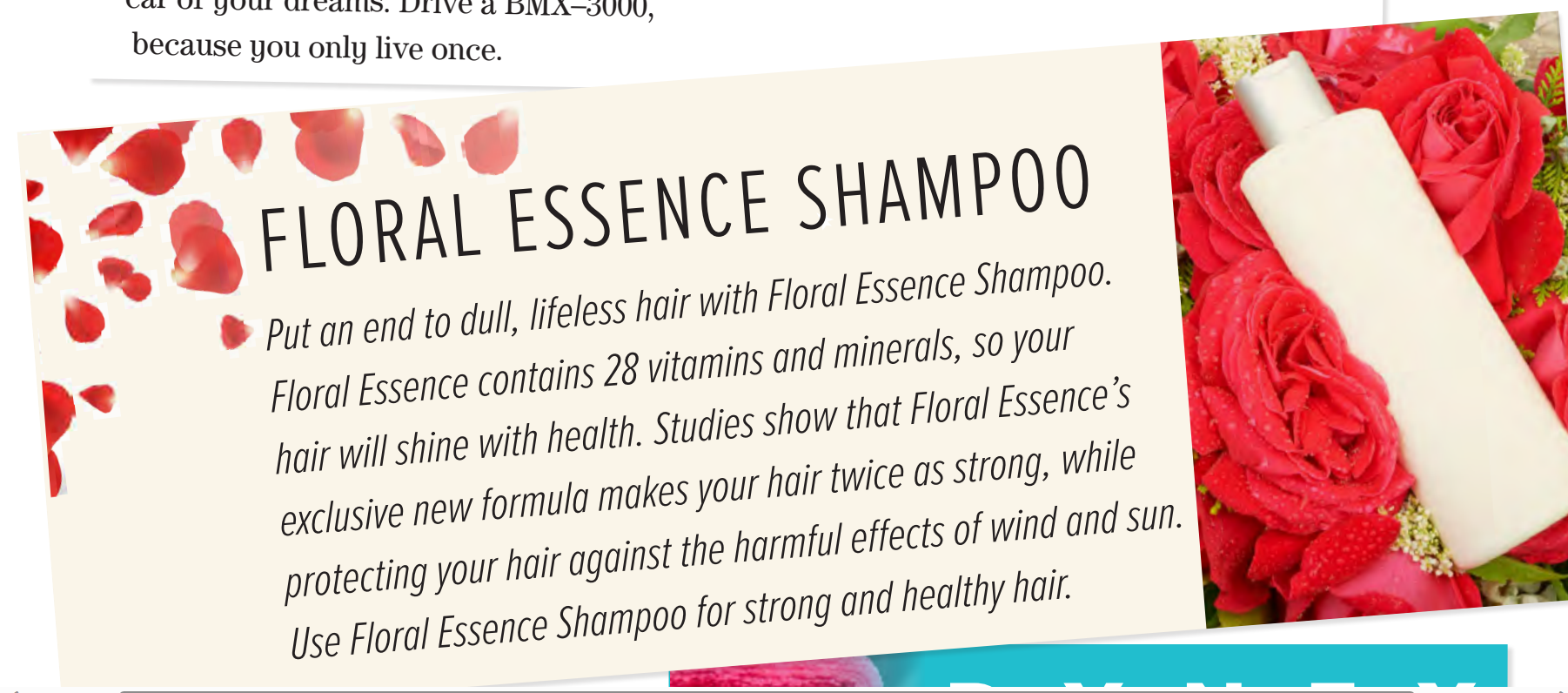 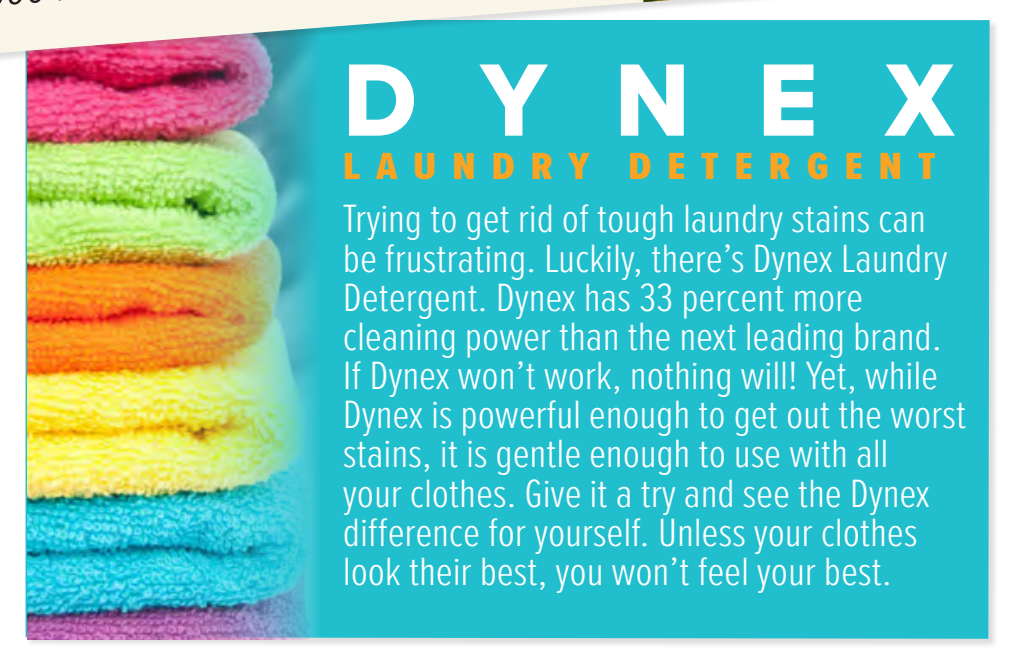 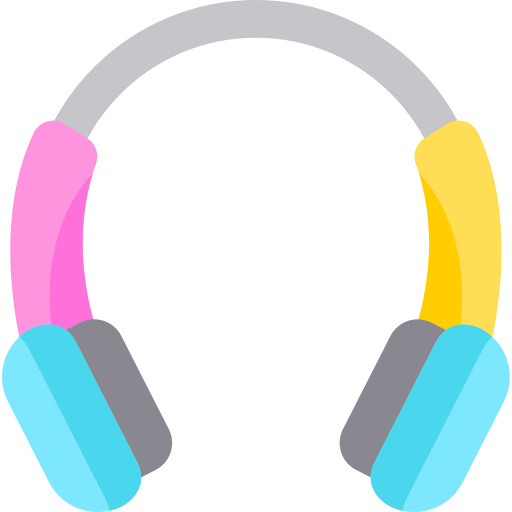 How is Crystal Spring Water different? Where does it come from? 
What else is special about it?
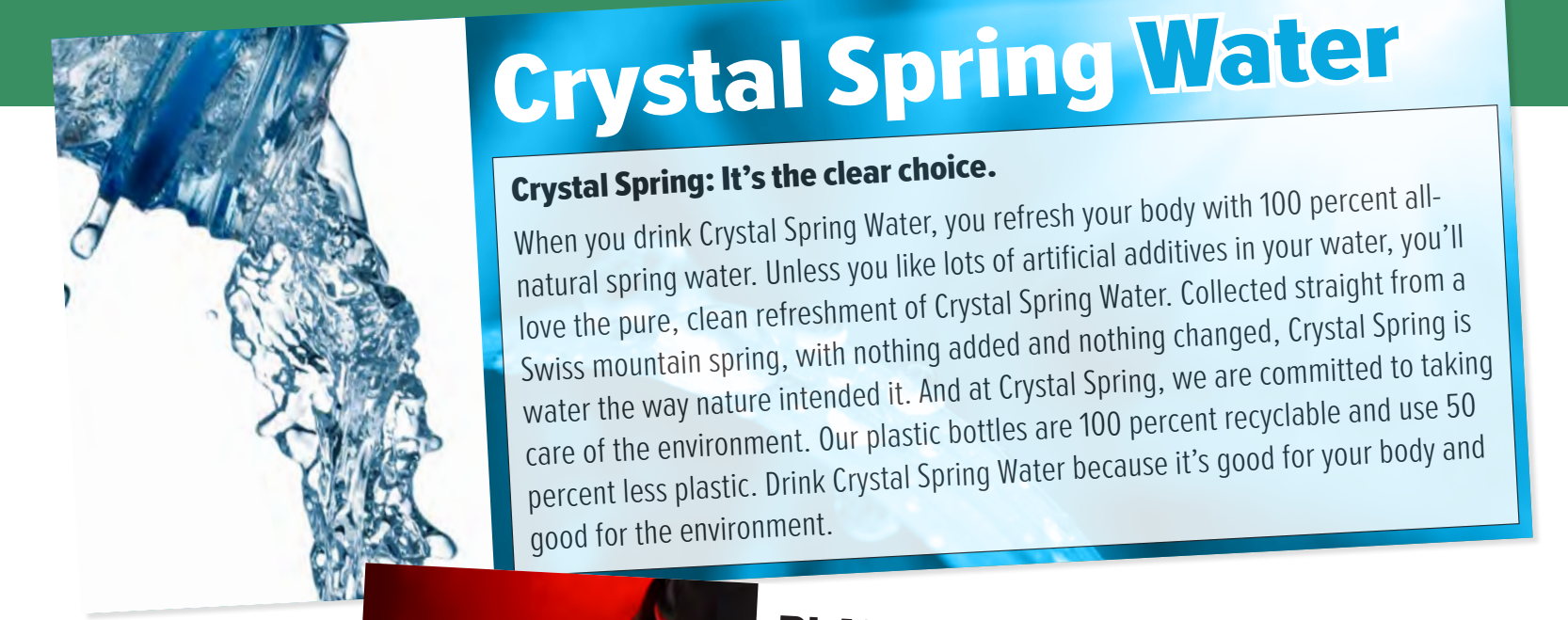 It is all-natural with no additives
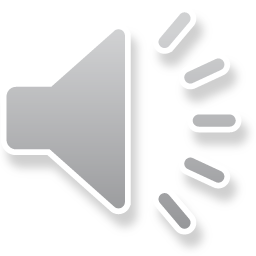 It is good for the environment
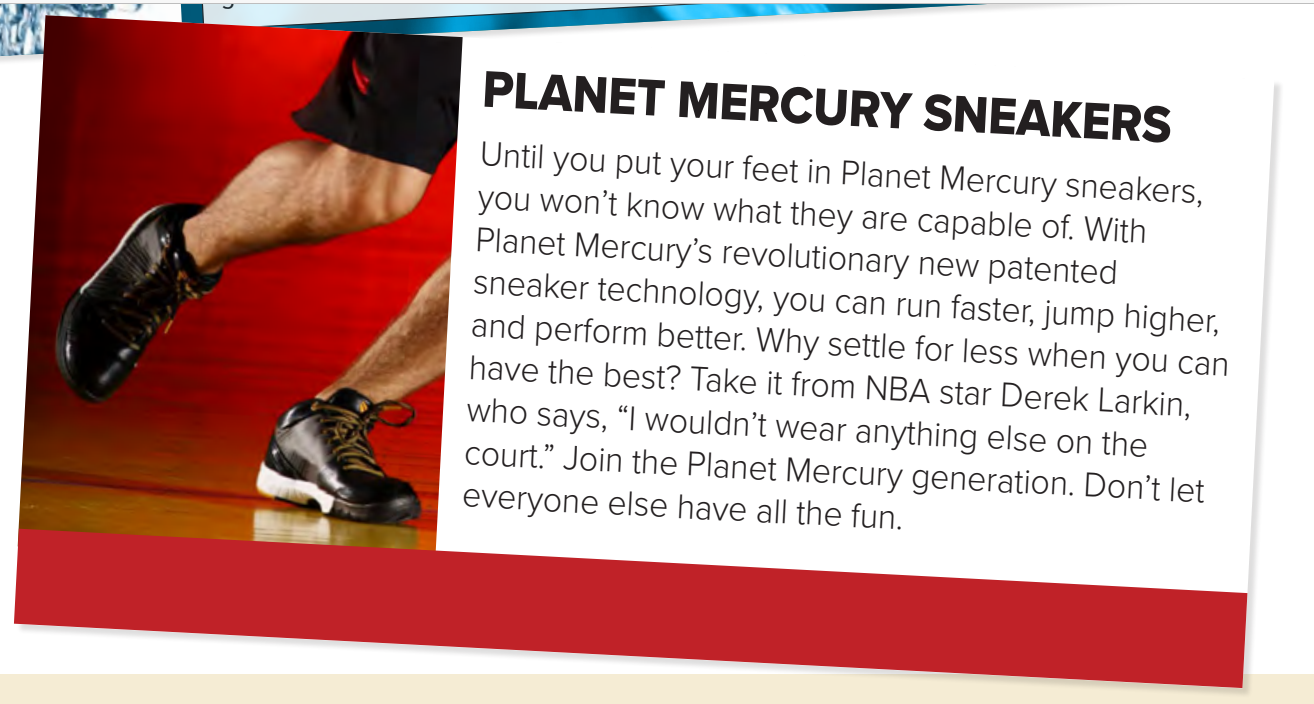 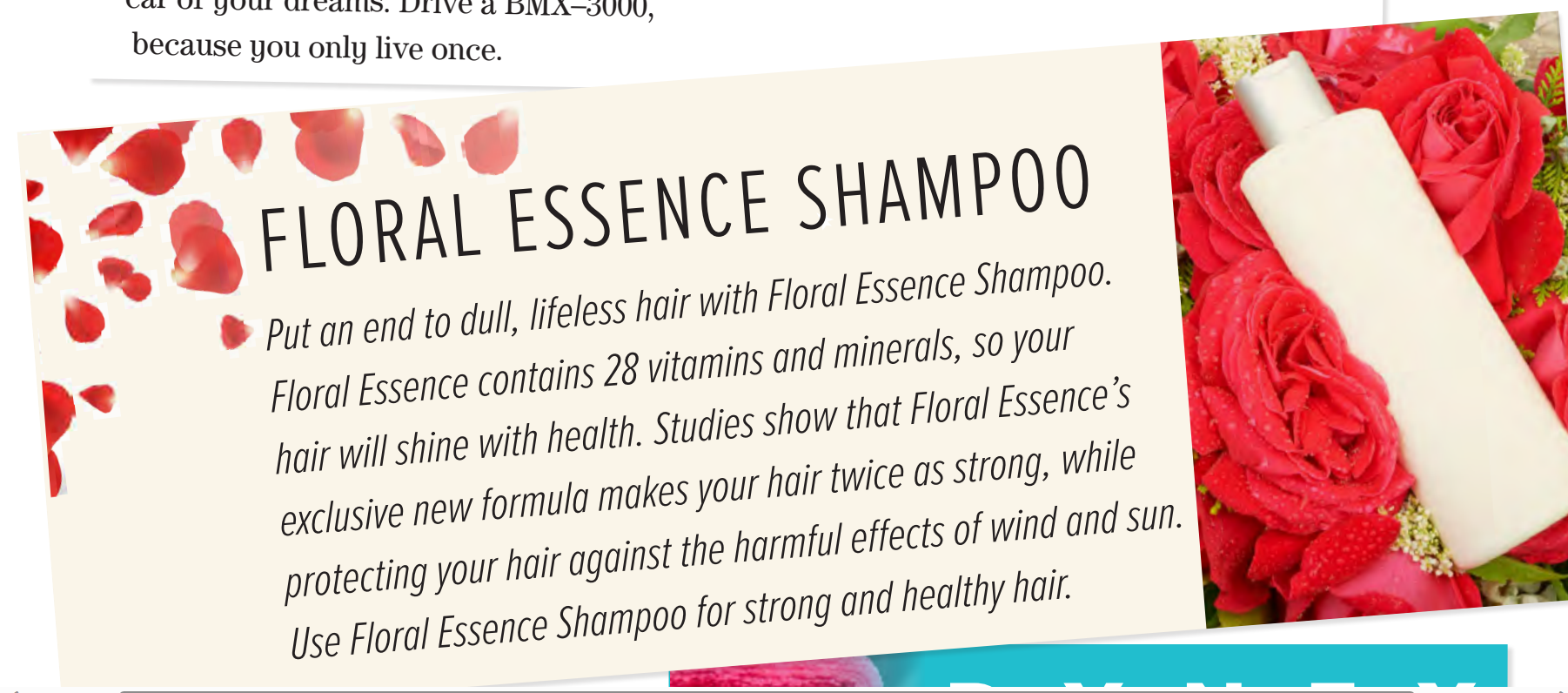 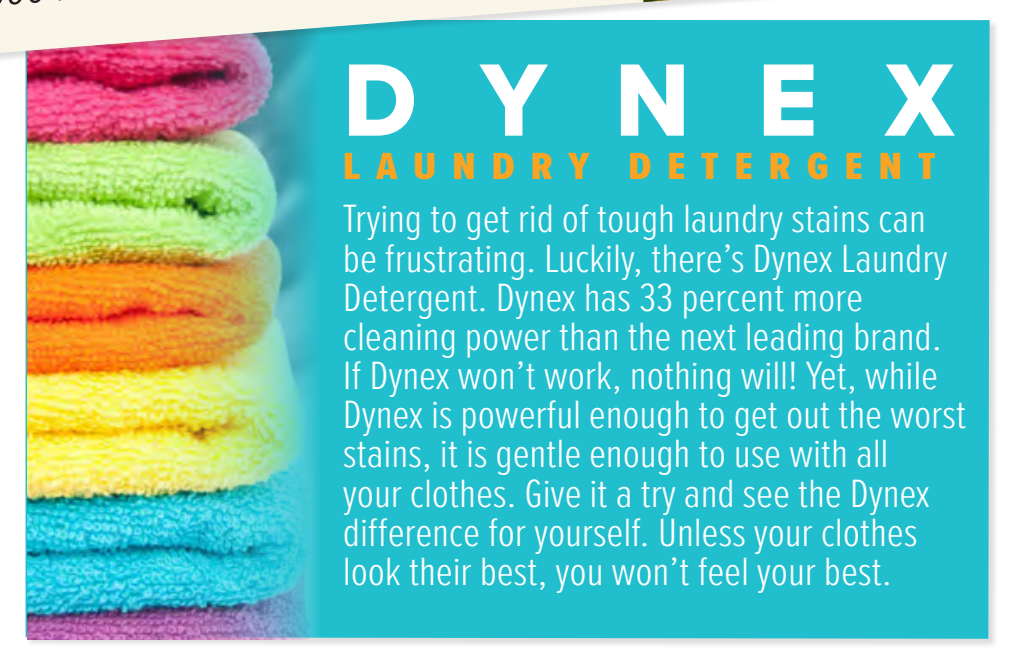 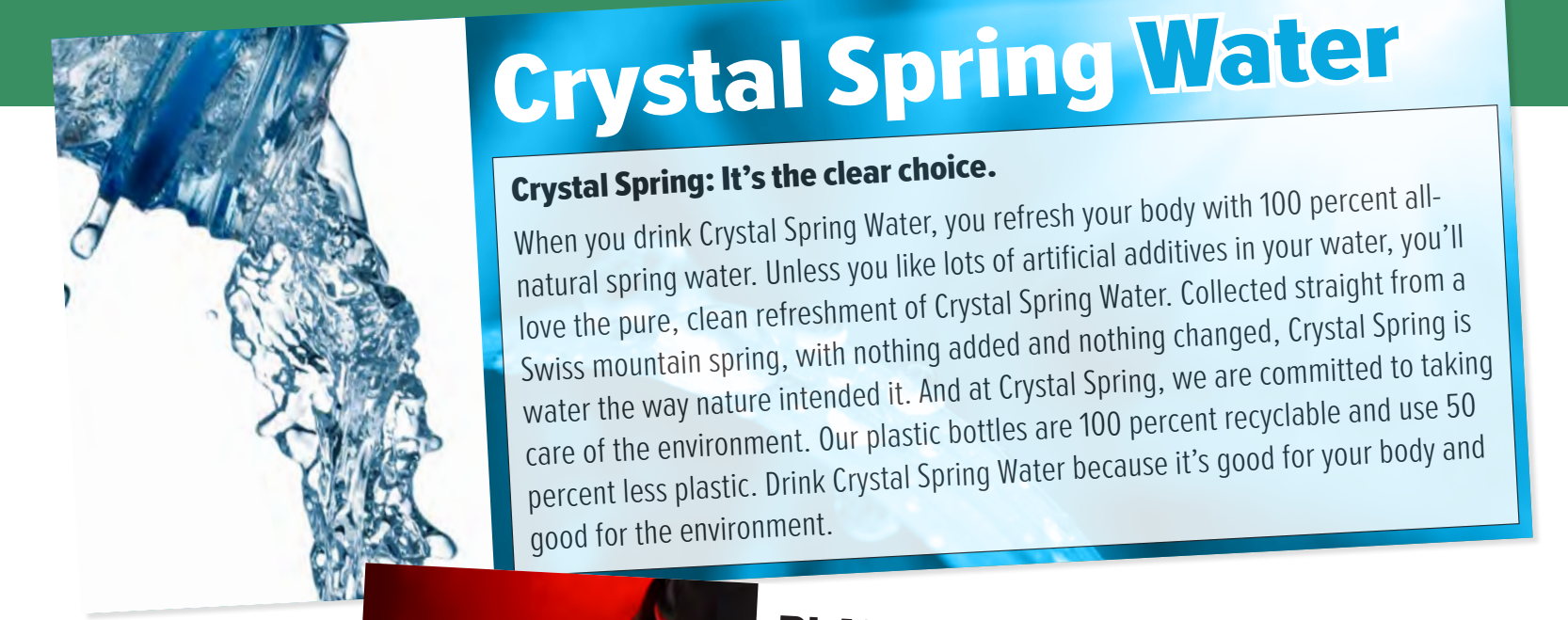 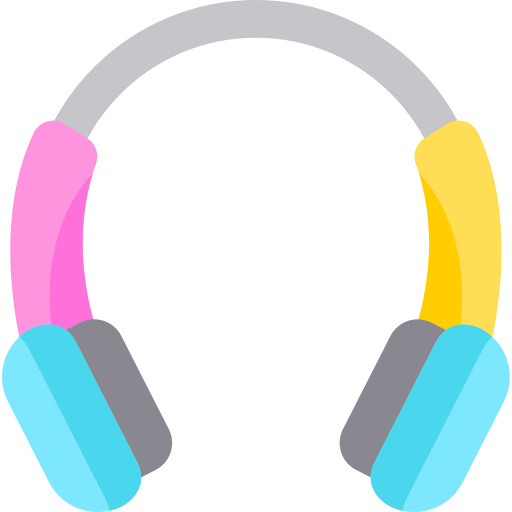 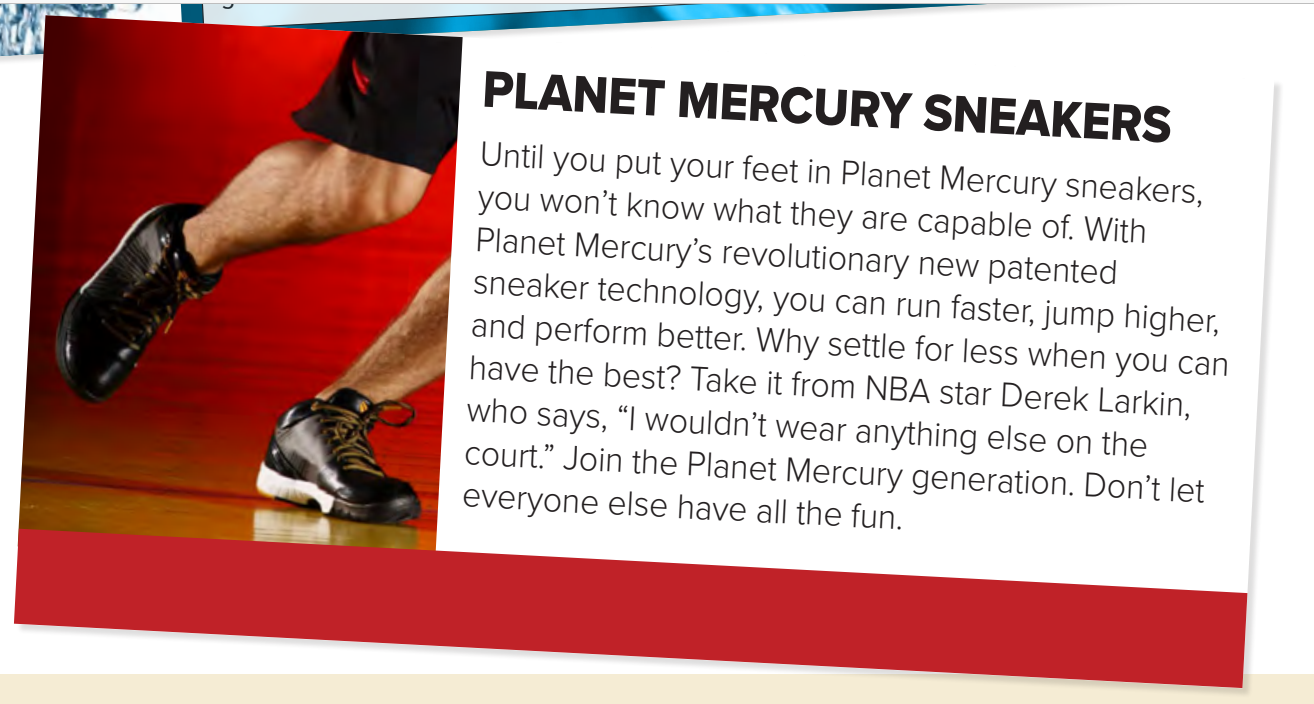 If you wear these sneakers, what will you be able to do? 
Who wears these sneakers?
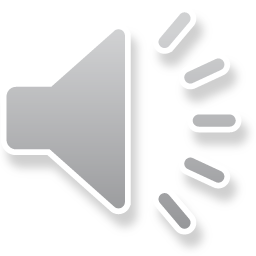 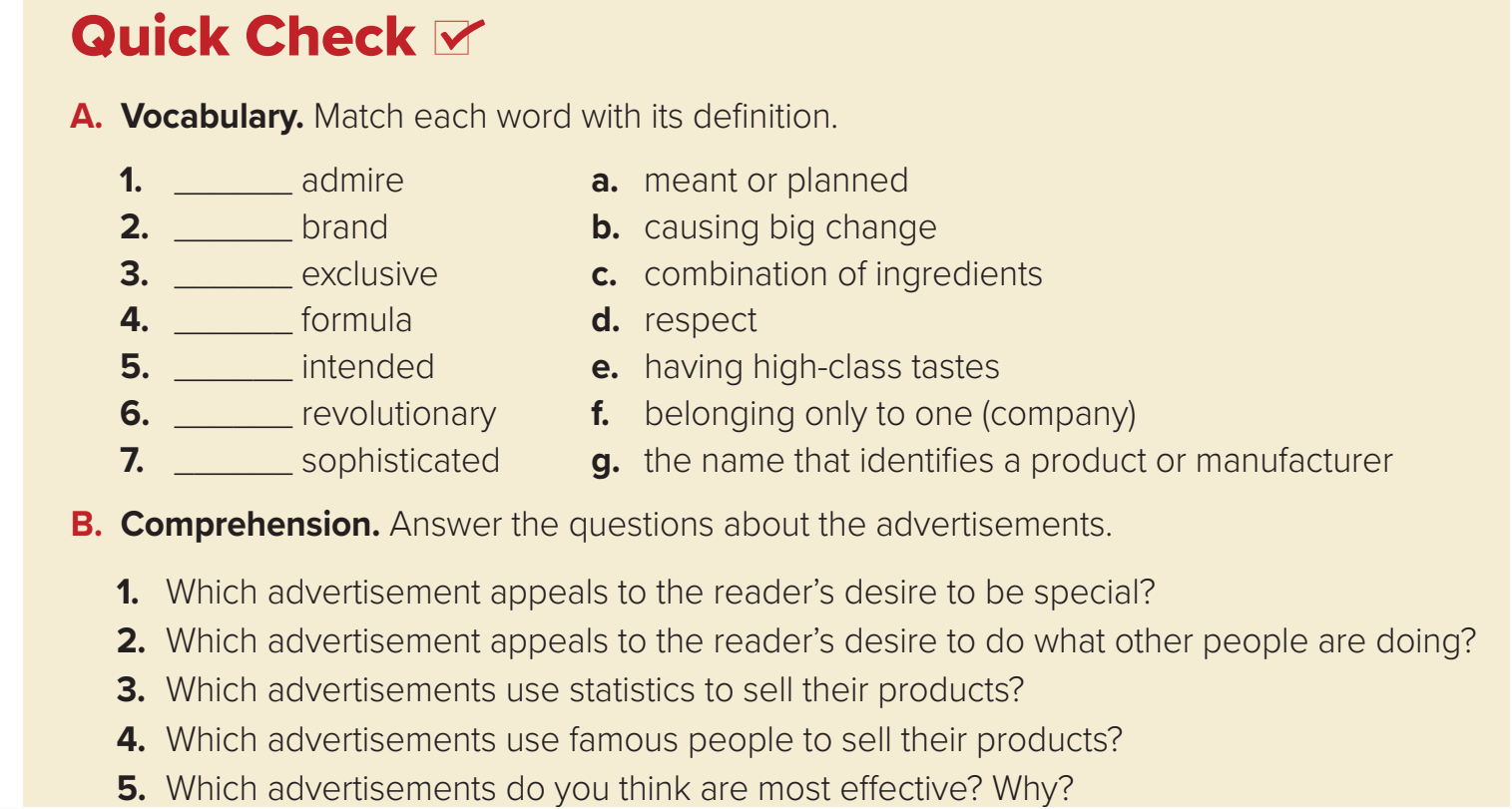 d
g
f
c
a
b
e
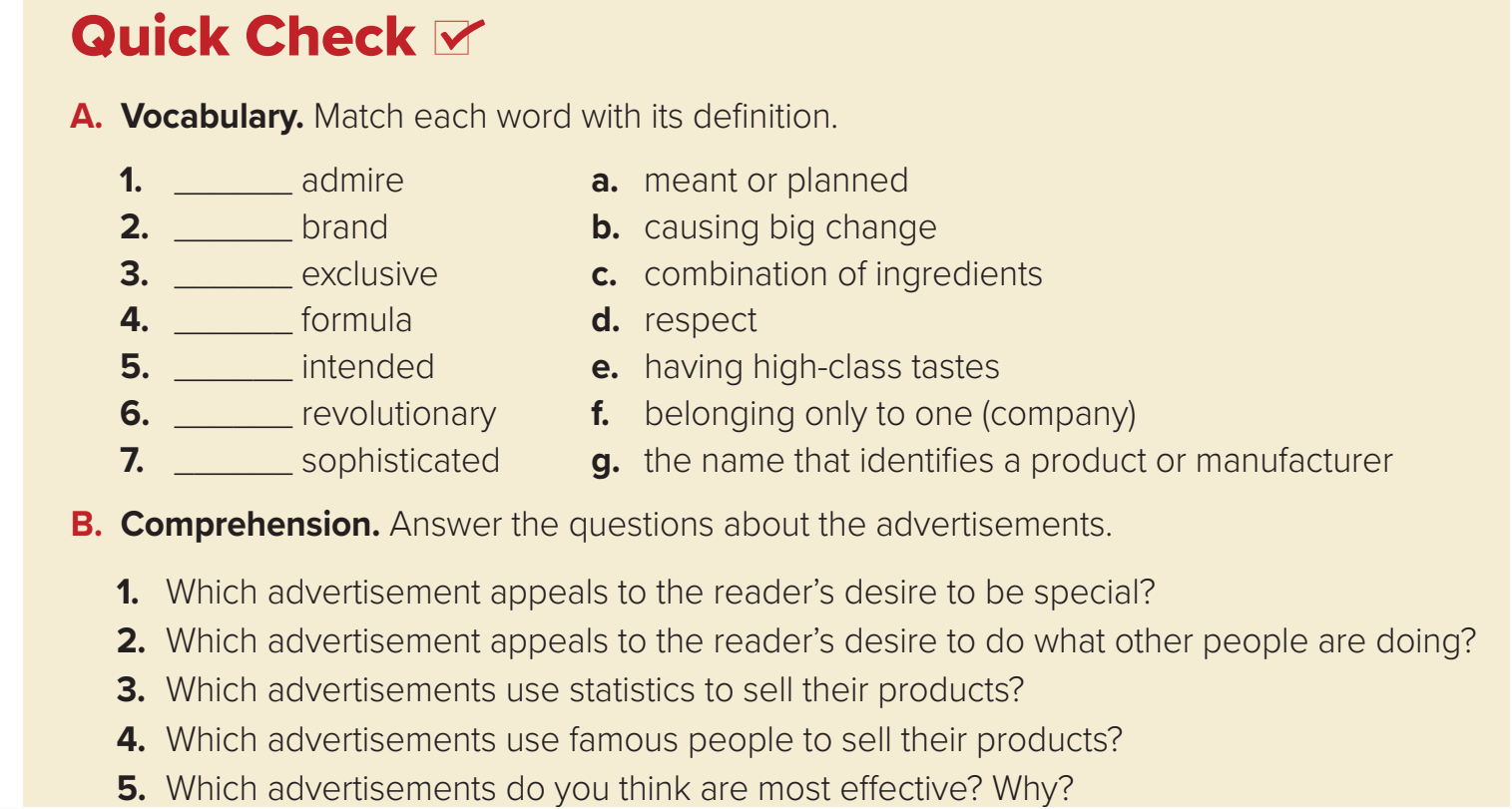 1.BMX–3000 Sports Car 
2. Planet Mercury Sneakers 
3. Dynex Laundry Detergent and Crystal Spring Water 
4. Planet Mercury Sneakers 
5. I think the ad for the BMX–3000 Sports Car is the best because it makes me want to buy one.
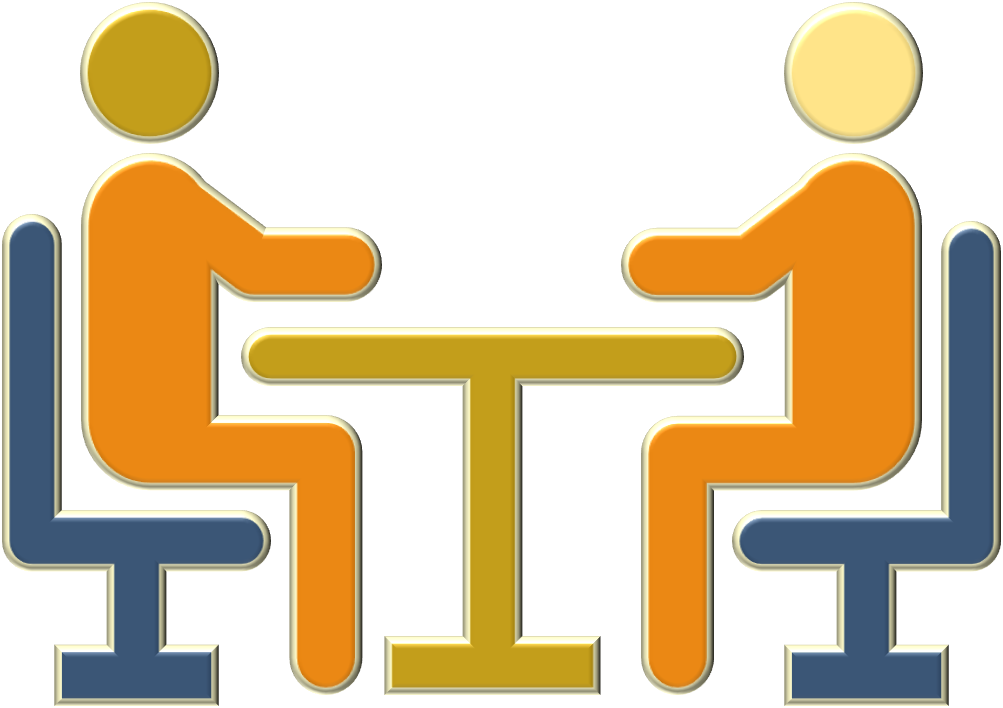 Pair work
Work with a partner to choose a product. Create an advertisement for the product and share it with the class.
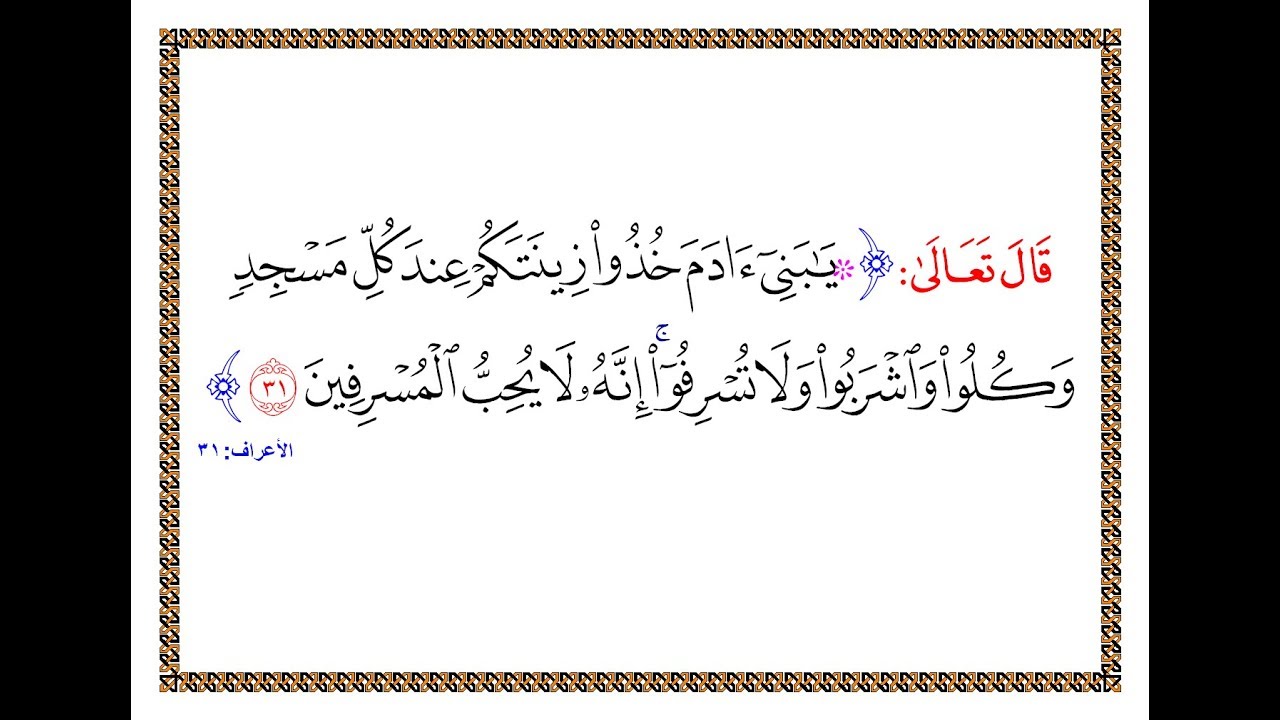 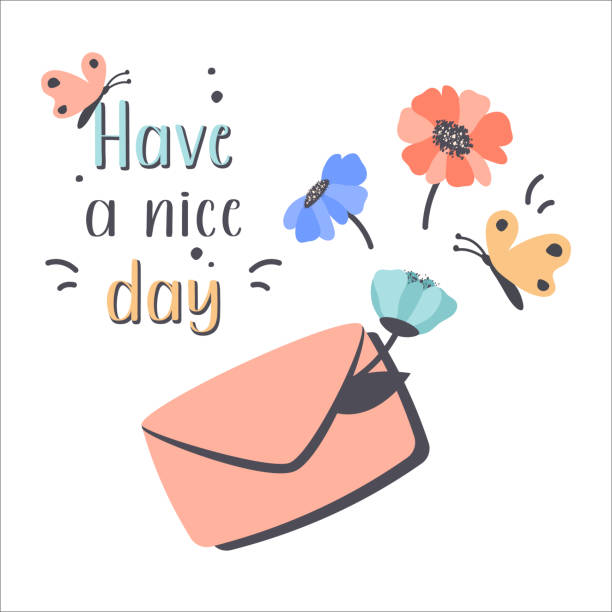 Tr. Hissah Alotaibi